Содержательные изменения 
в учебниках 
по обществознанию 
для 6-9 и 10-11 классов 
Л. Н. Боголюбова и др.
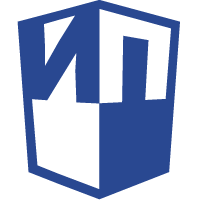 Акимова Елена Юрьевна, 
ведущий методист редакции  истории, 
обществознания и права
EAkimova@prosv.ru
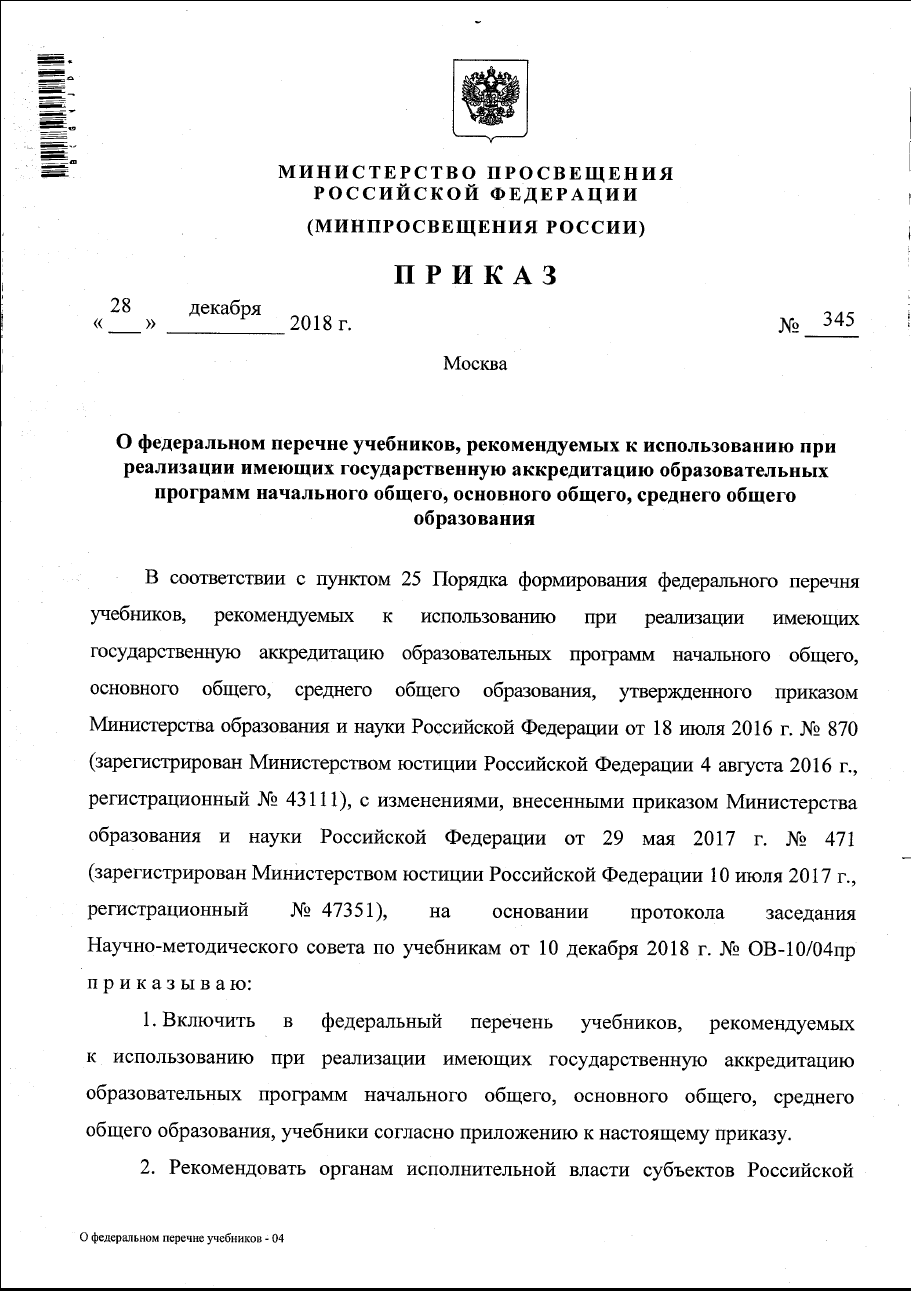 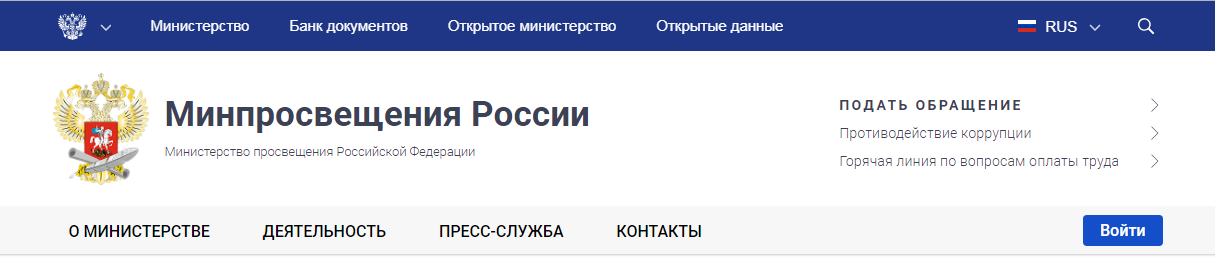 Утверждение нового ФПУ

Приказ № 345 
от 28 декабря 2018 г.
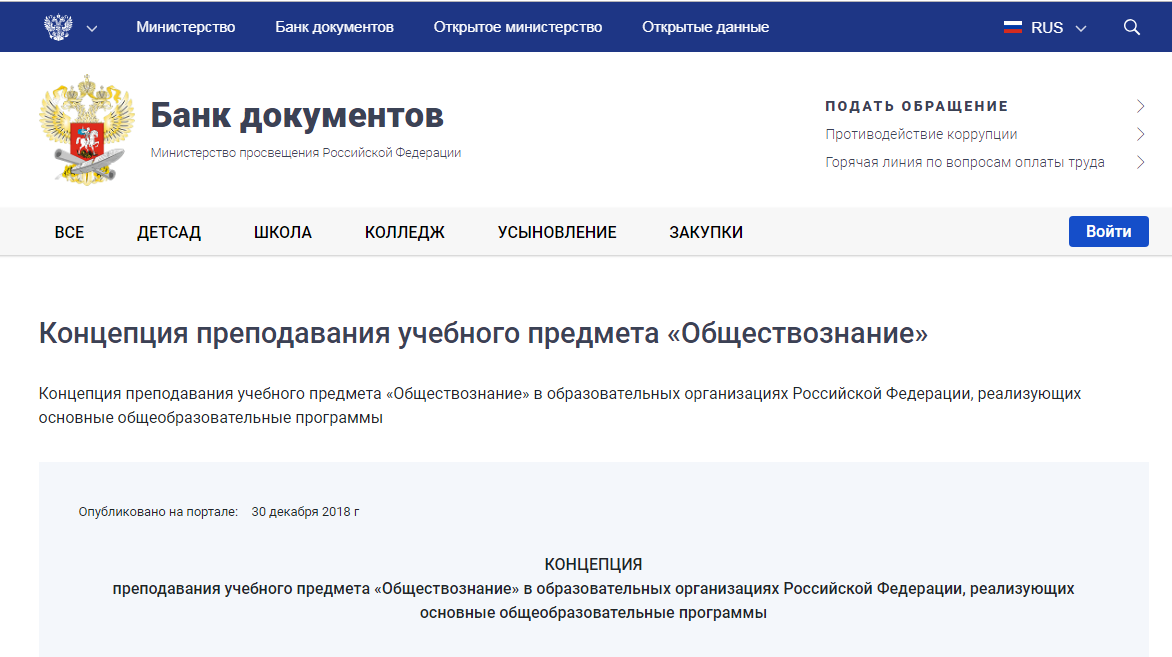 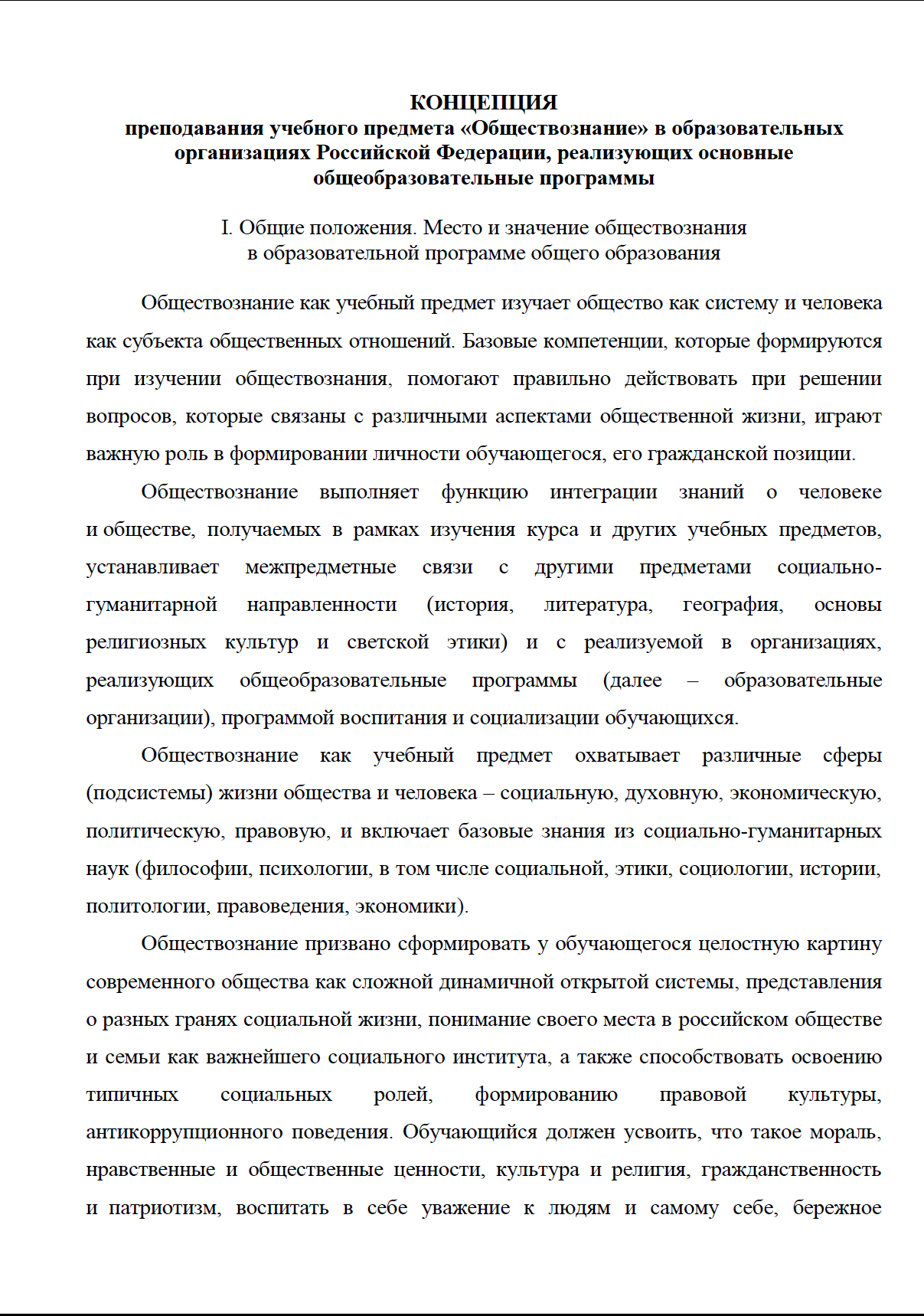 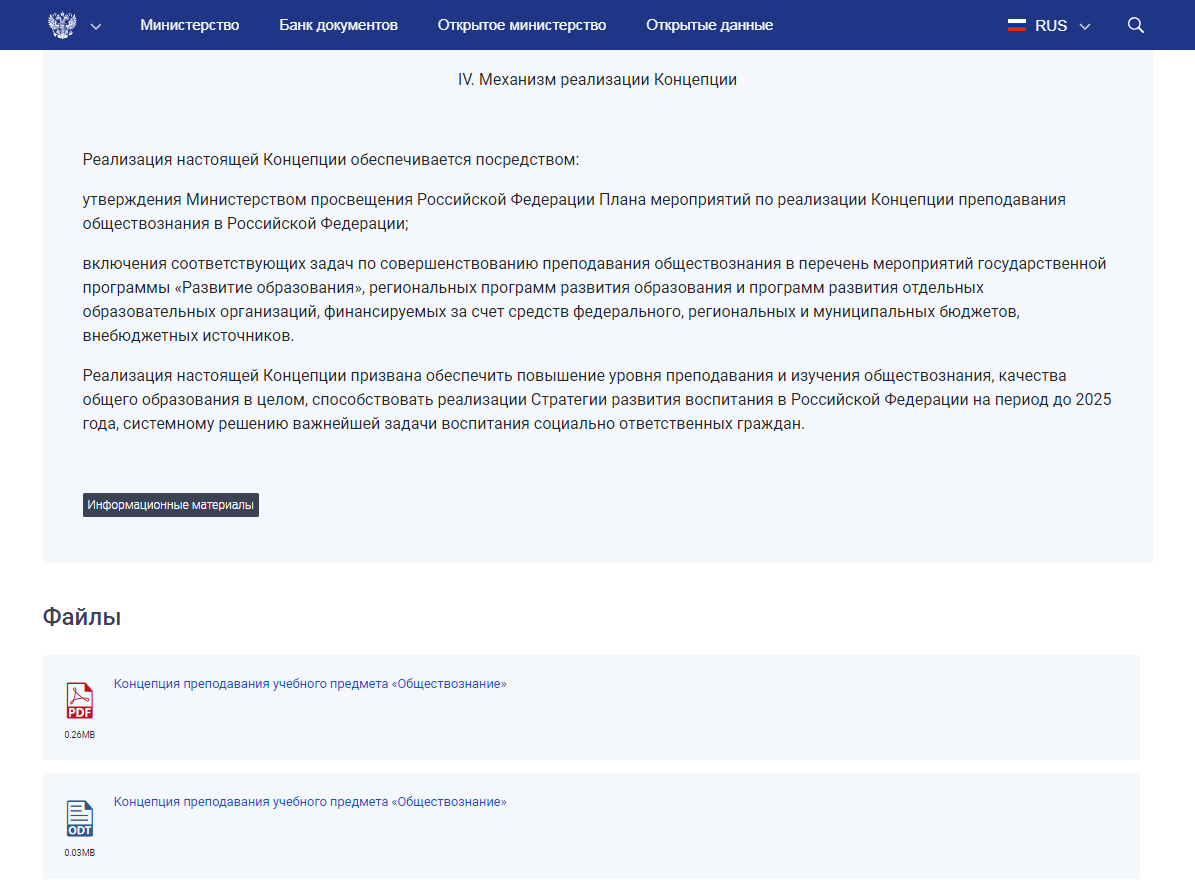 https://docs.edu.gov.ru/document/9906056a57059c4266eaa78bff1f0bbe/
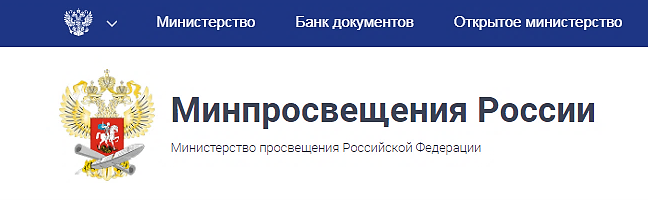 Обществознание
Переход на предметную концепцию 
(опубликована 30 декабря 2018г)
2. Новые линии УМК
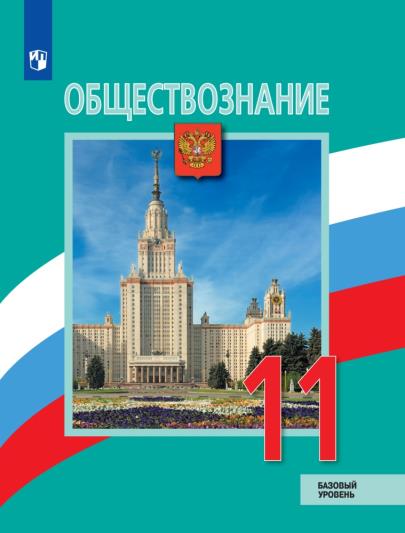 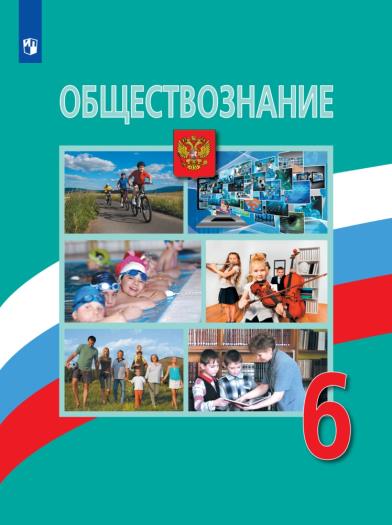 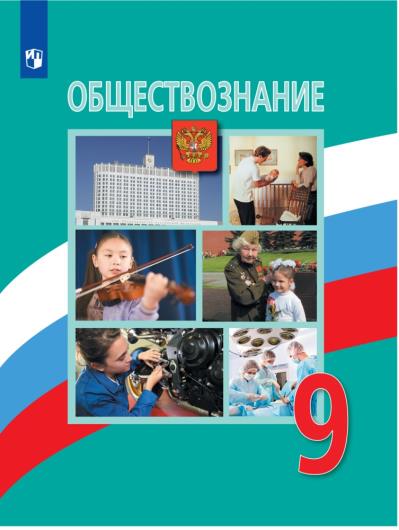 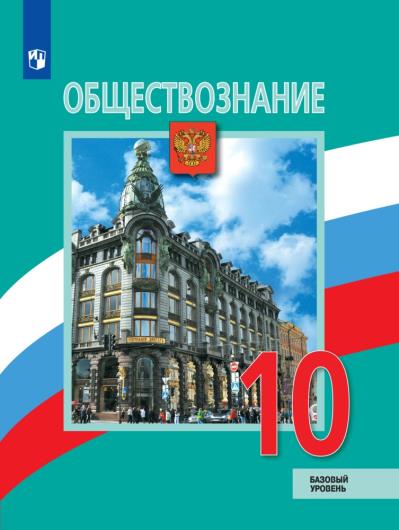 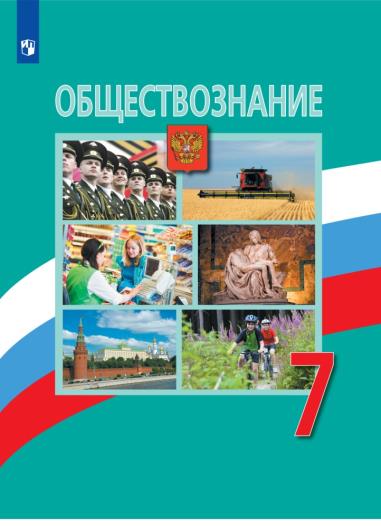 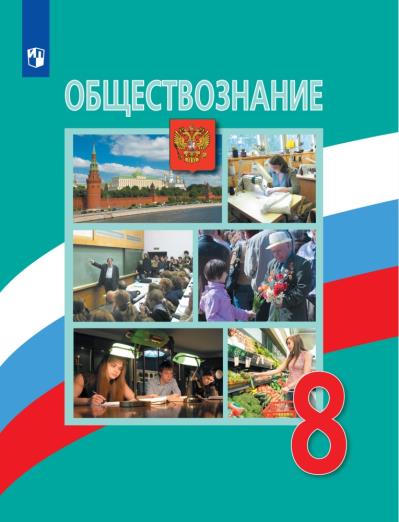 ЛИНИЯ УМК «ОБЩЕСТВОЗНАНИЕ» (6-9 и 10-11) 
Л. Н. Боголюбова и др.
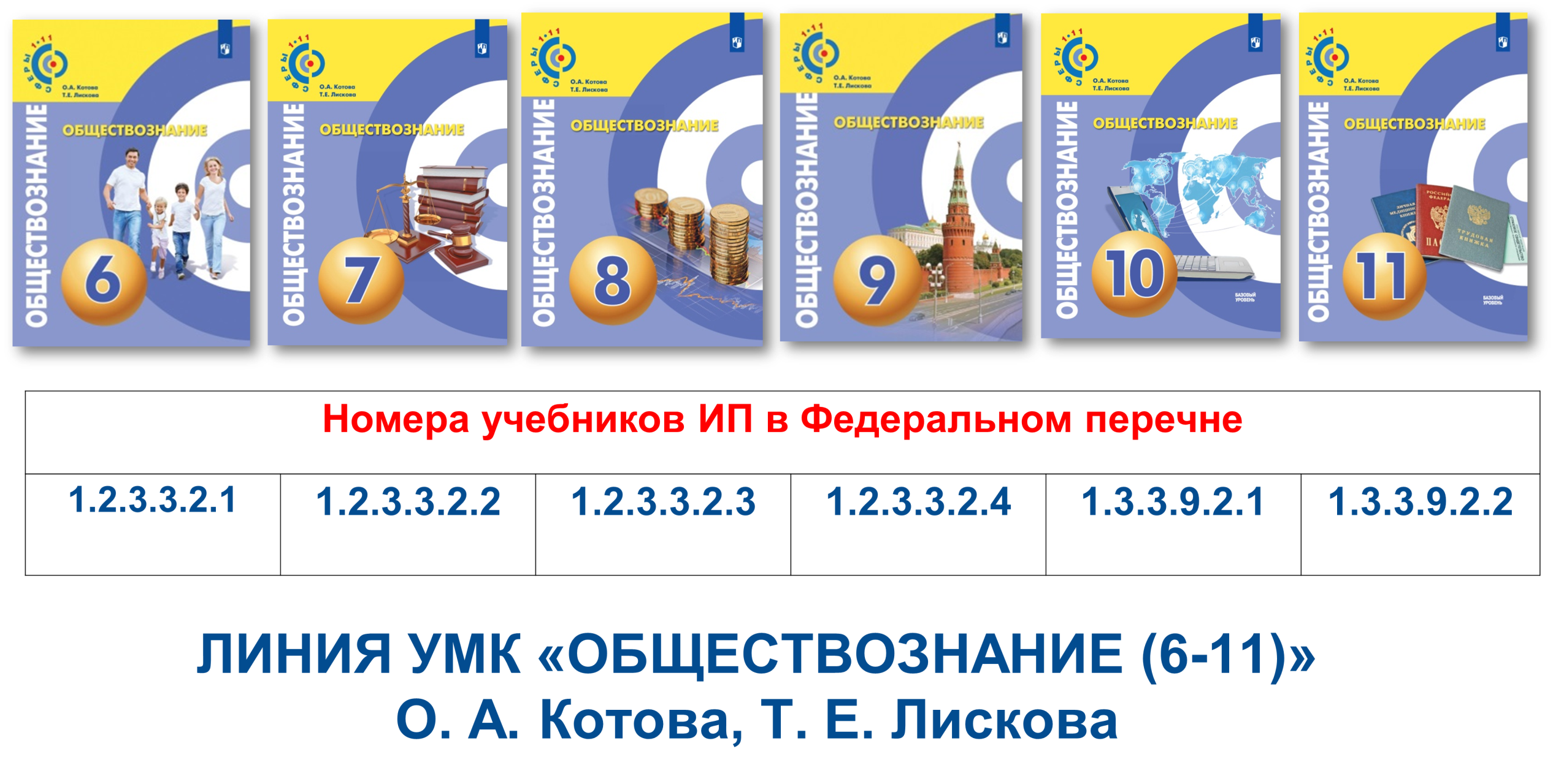 2019
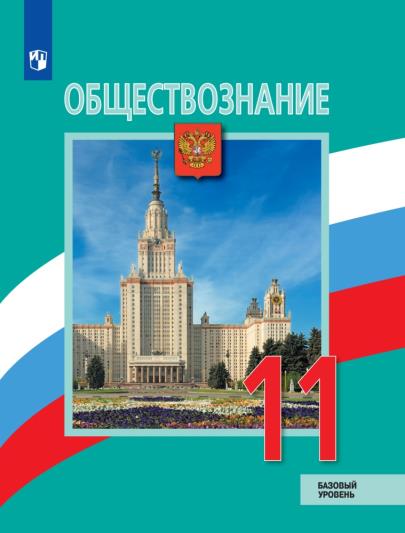 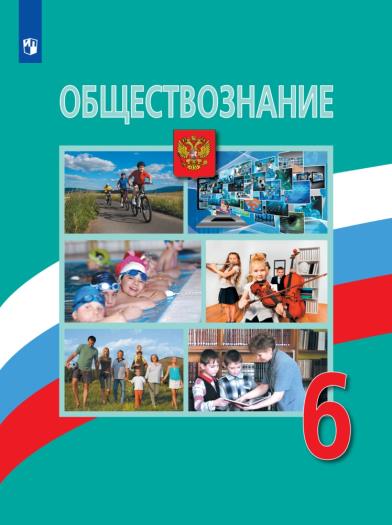 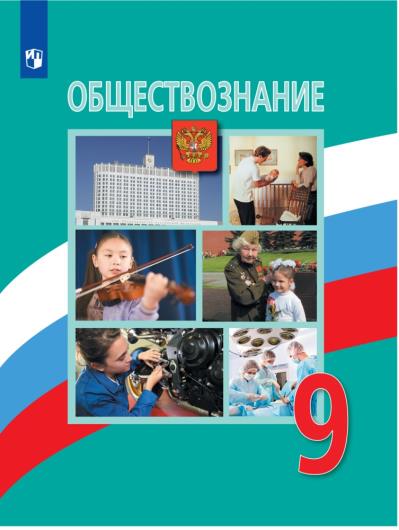 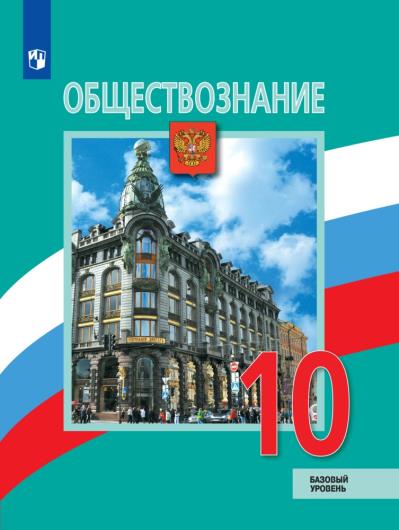 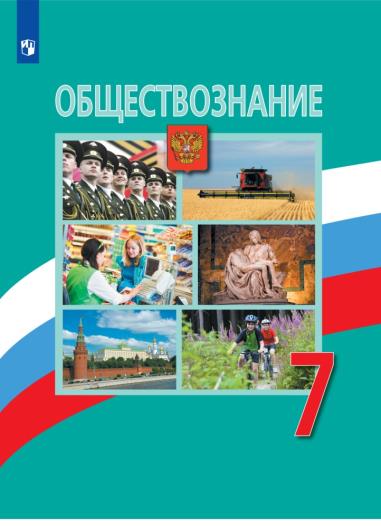 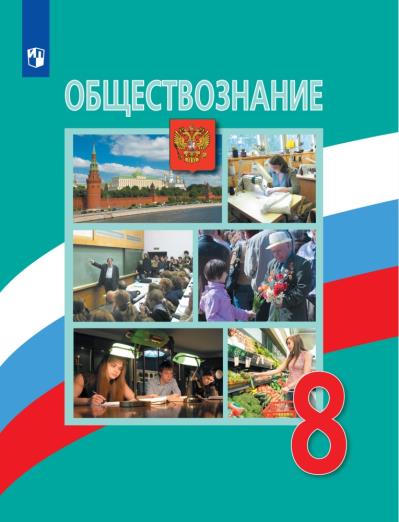 Преемственность и обновление!
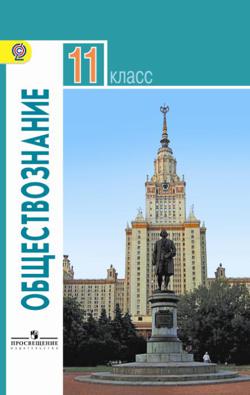 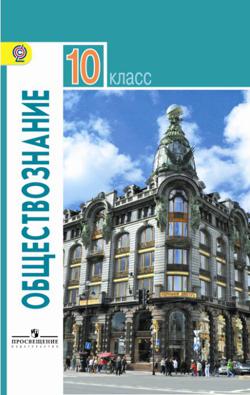 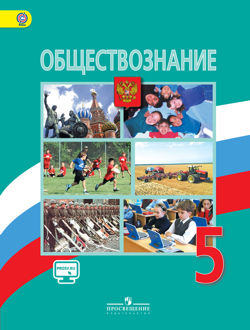 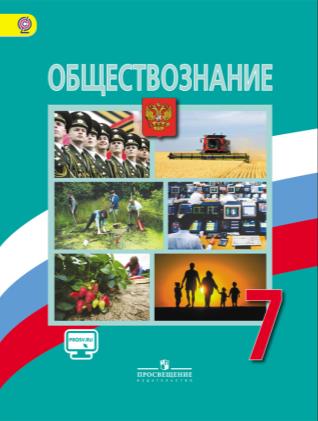 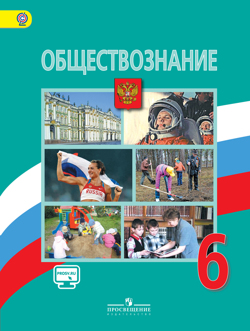 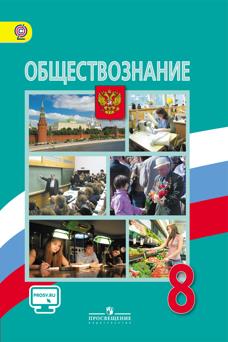 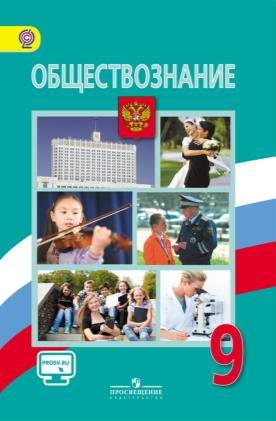 2014
Изменение структуры и содержания учебника 
в соответствии с ПООП ООО и предметной КОНЦЕПЦИЕЙ
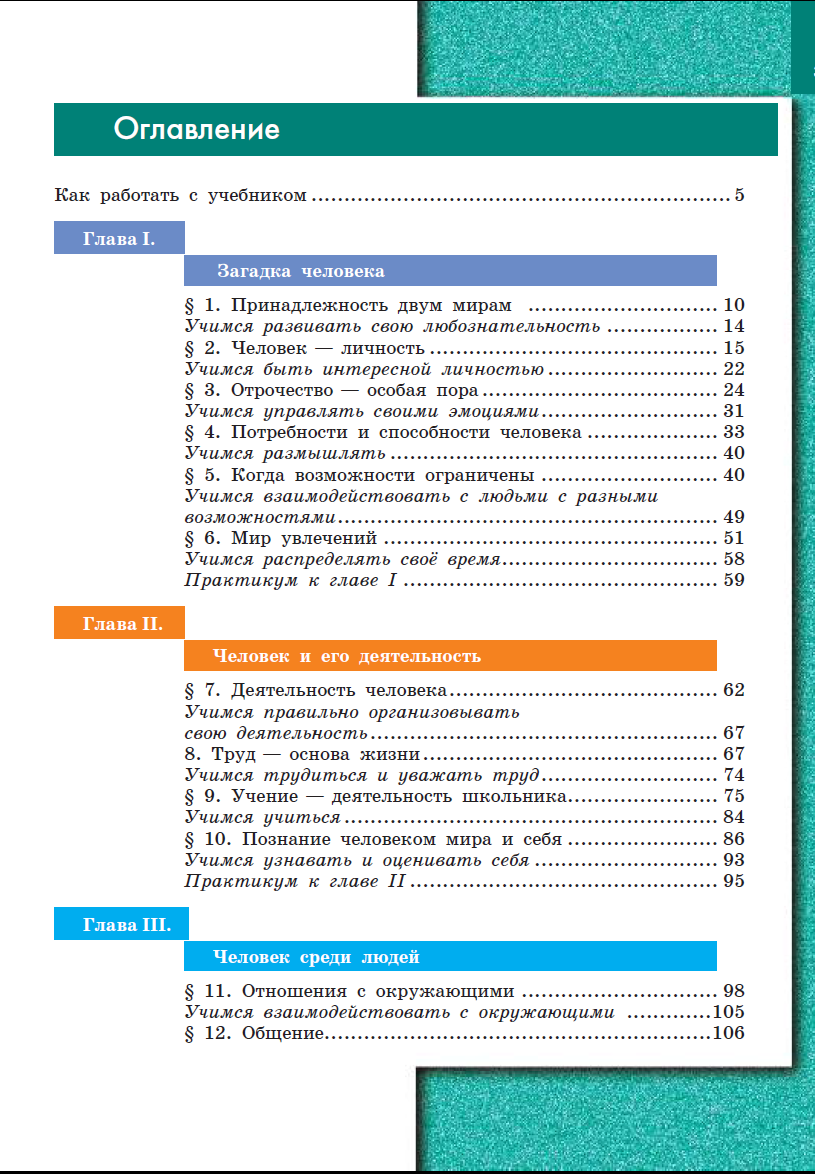 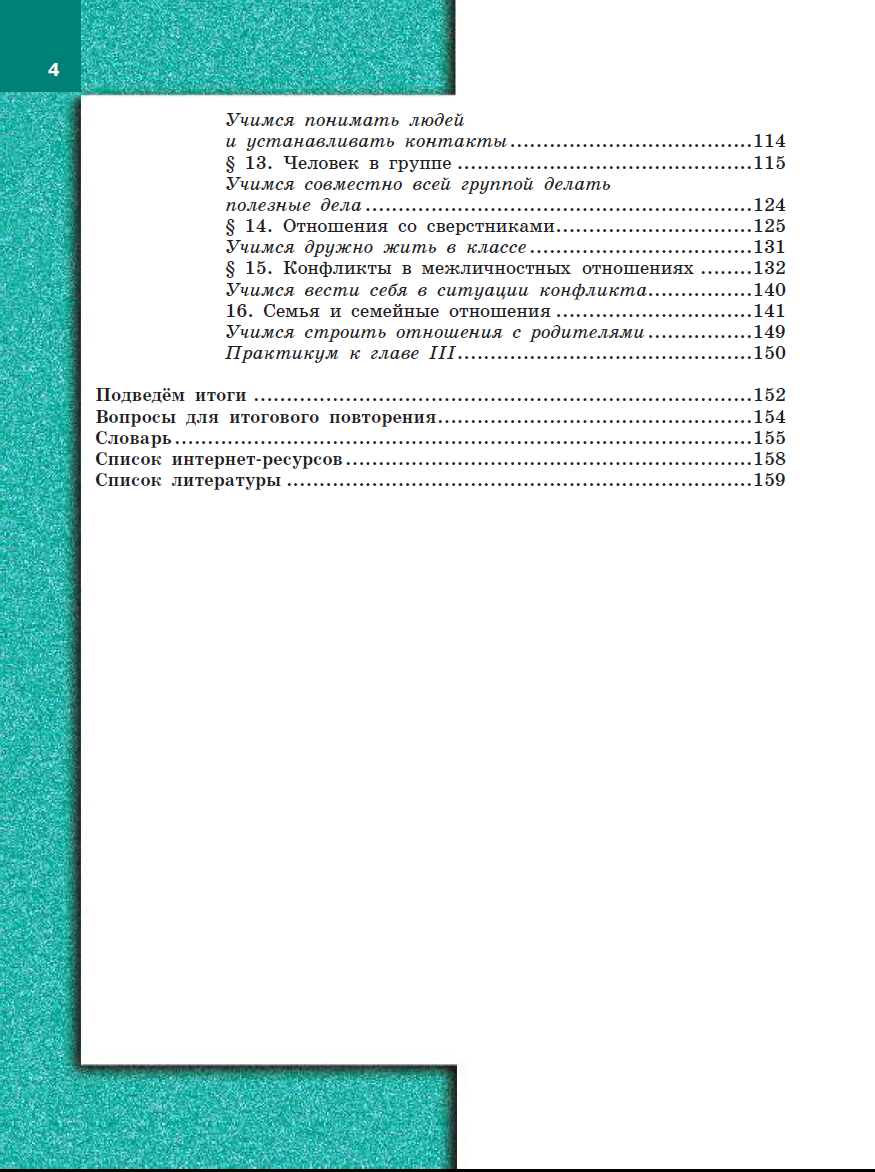 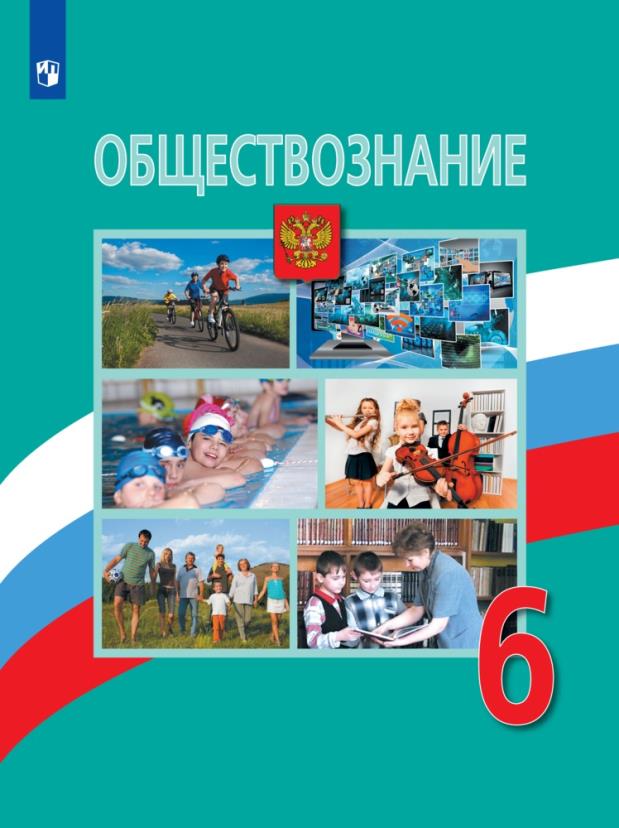 [Speaker Notes: Из 5 класса остался П. 10 Труд и творчество и П. 4 Семейное хозяйство. Но в 7 классе тема «Домашнее хозяйство».]
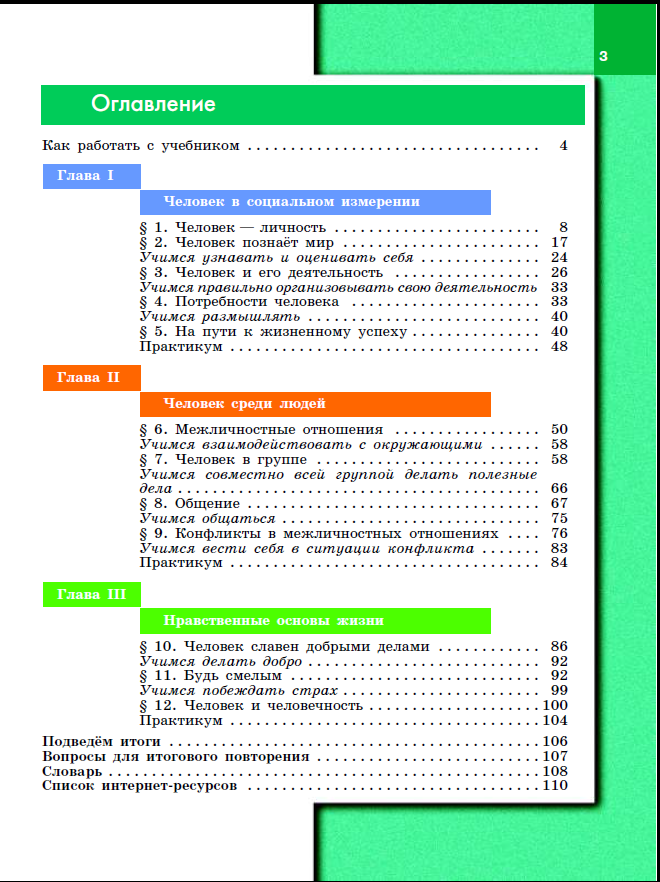 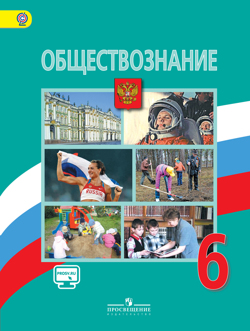 Содержательные изменения. 6 класс
Добавлены материалы
5 класс   §§ 1,2,3,5,6/7,8,9 (УМК 2014)
Новые материалы § 5 Когда возможности ограничены
[Speaker Notes: 6/7 Образование в жизни человека / Образование и самообразование.]
Изменение структуры и содержания учебника 
в соответствии с ПООП ООО и предметной КОНЦЕПЦИЕЙ
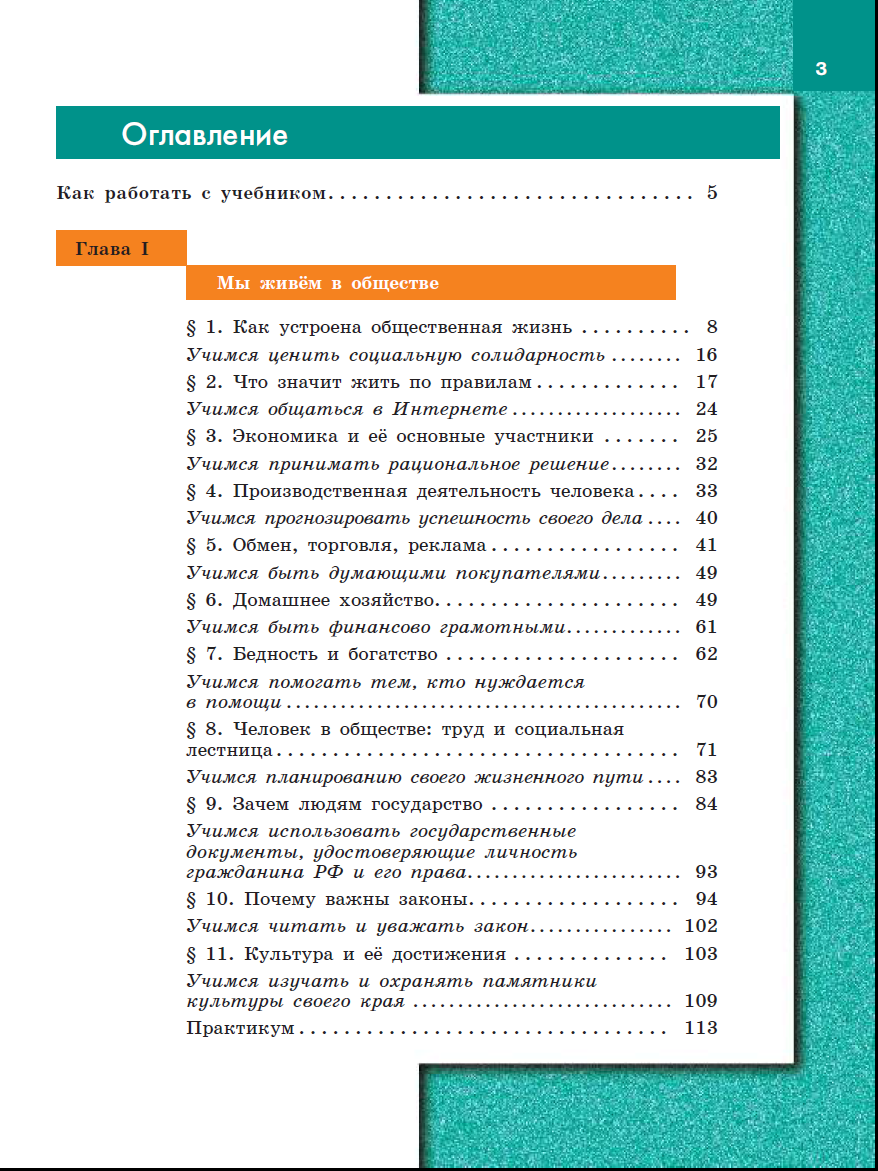 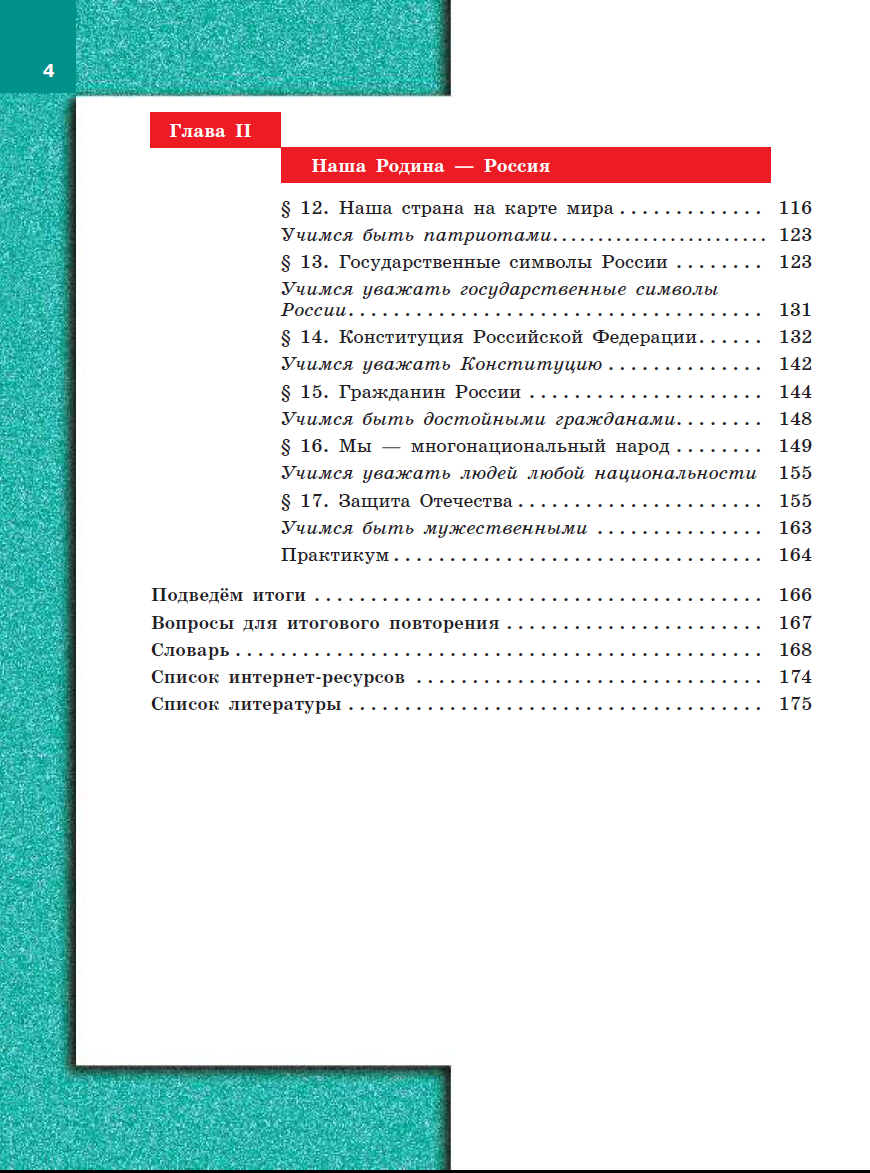 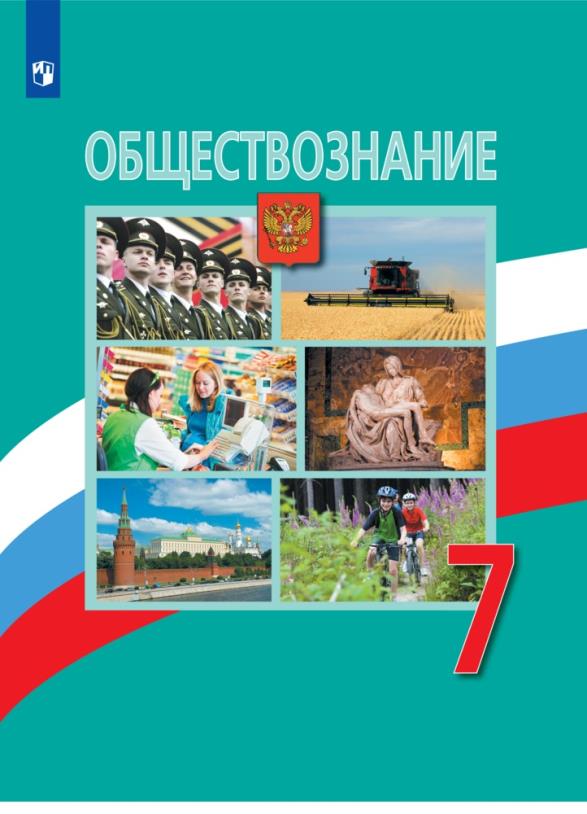 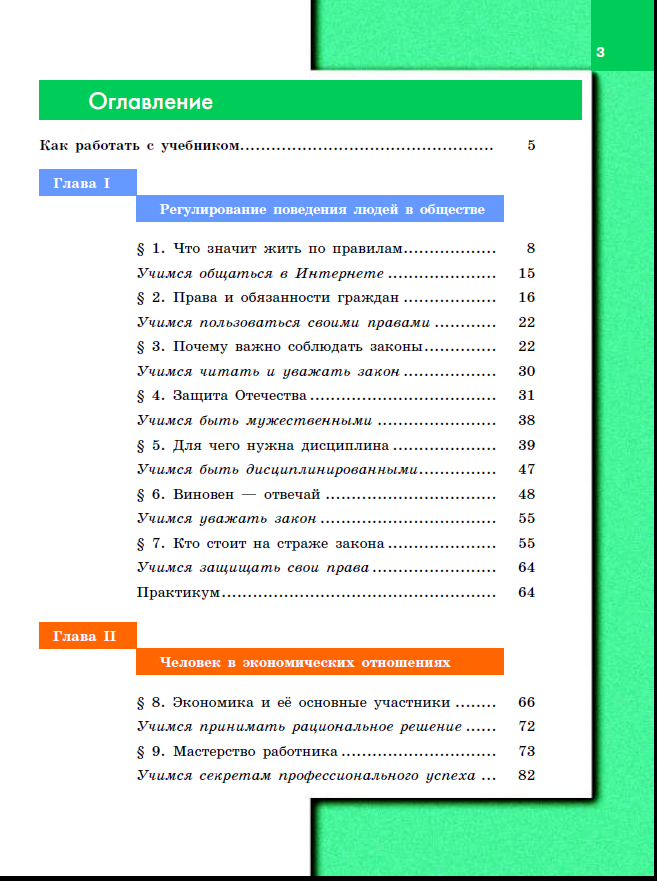 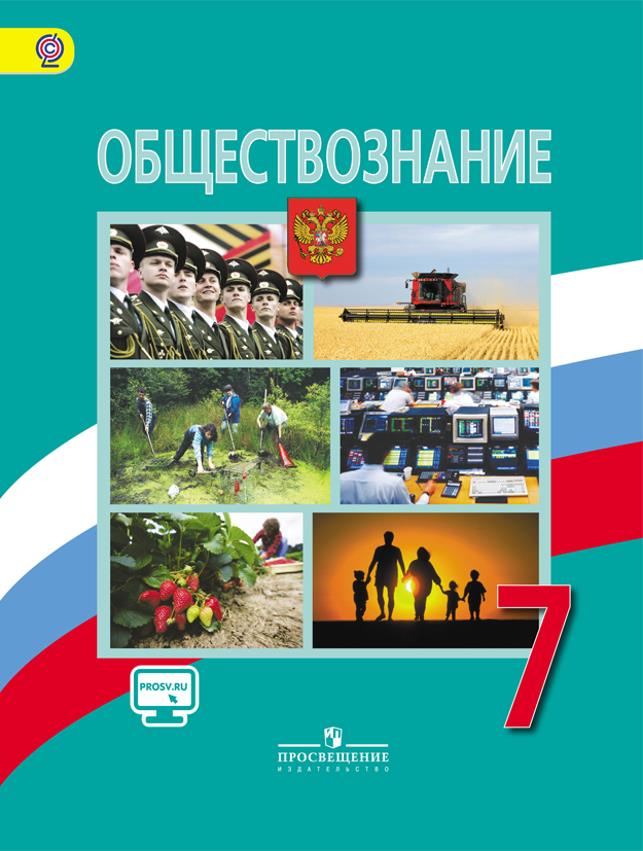 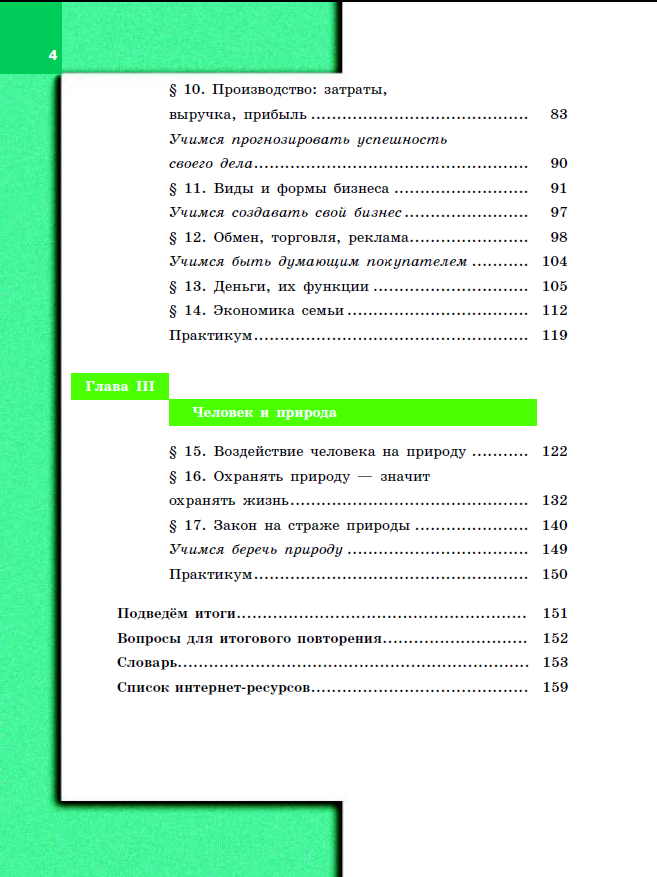 Содержательные изменения. 7 класс
Добавлены материалы
5 класс   §§ 11,12,13,14 (УМК 2014)
Новые материалы 
§ 1 Как устроена общественная жизнь
§ 6 Домашнее хозяйство с вкл. части § 14 Экономика семьи (из УМК 2014)
§ 7 Бедность и богатство
§ 8 Человек в обществе: труд и социальная лестница
§ 9 Зачем людям государство
§ 11 Культура и ее достижения
§ 14 Конституция Российской Федерации
Изменение структуры и содержания учебника 
в соответствии с ПООП ООО и предметной
КОНЦЕПЦИЕЙ
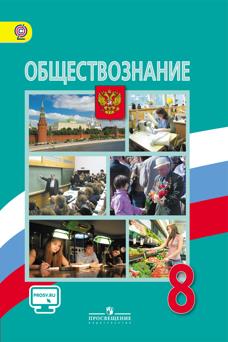 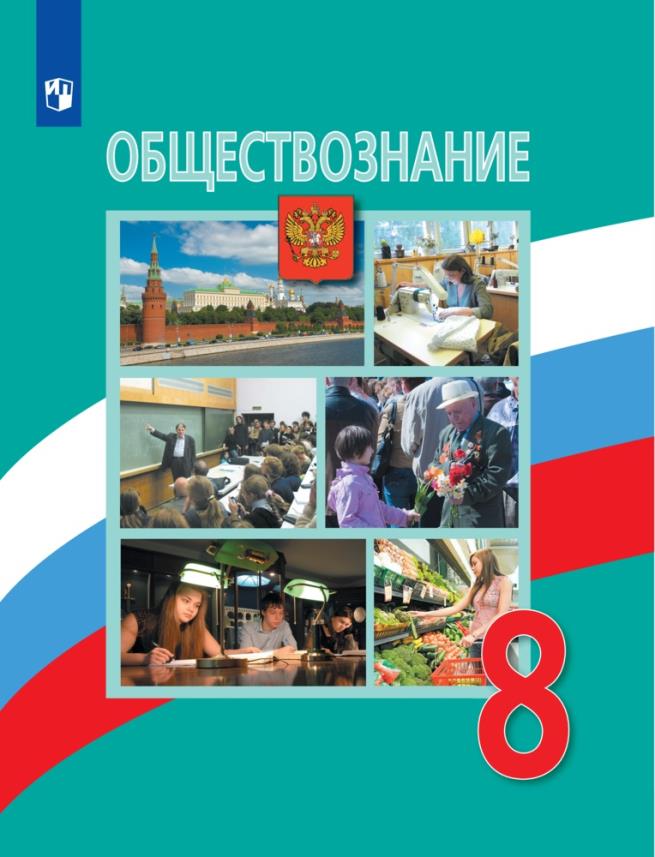 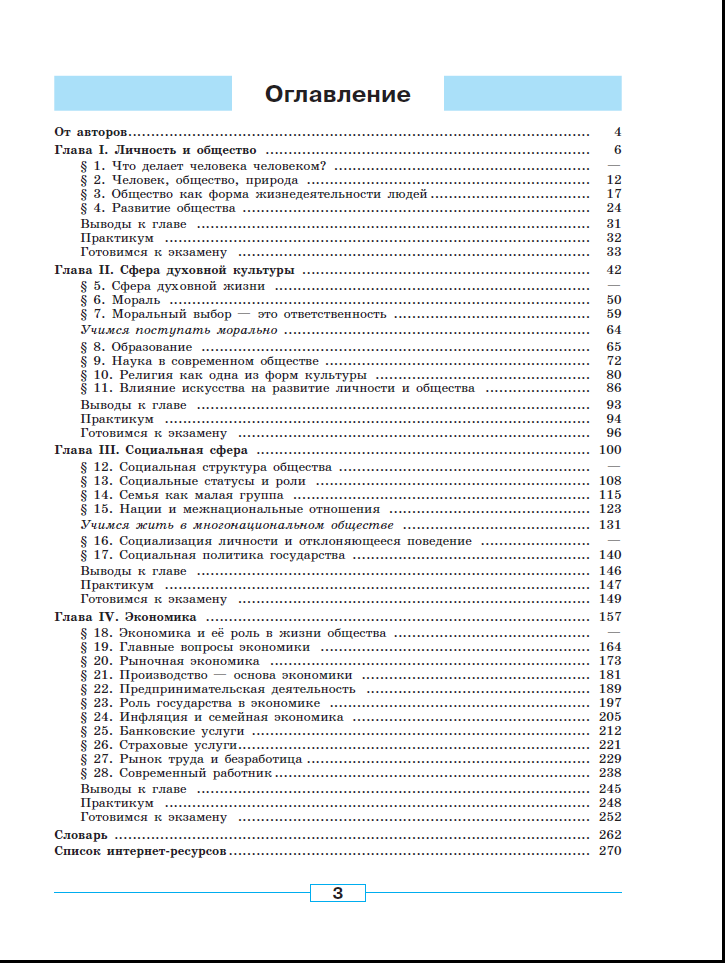 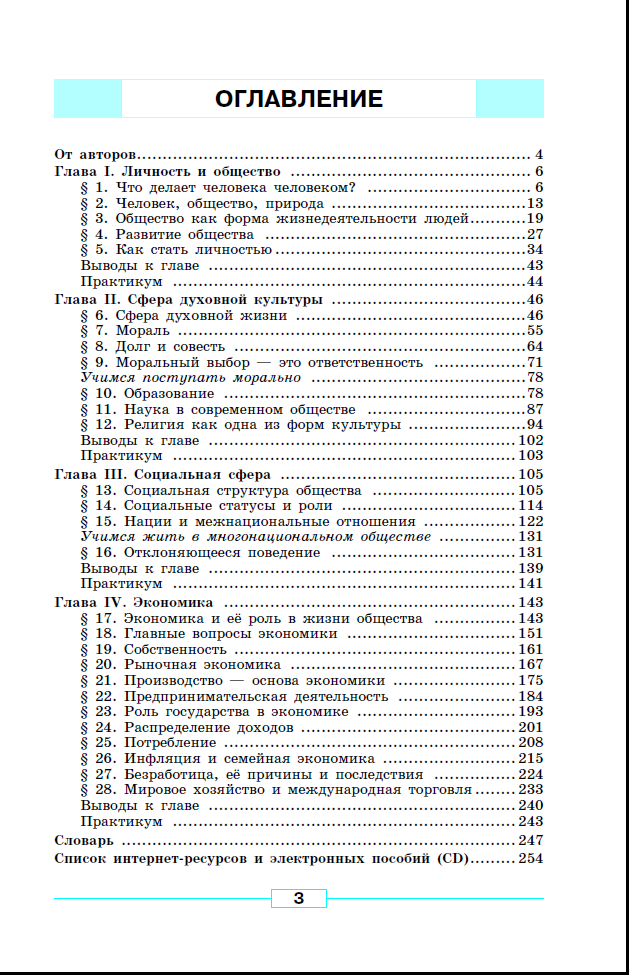 Содержательные изменения. 8 класс
Добавлены материалы
Новые материалы 
§ 11 Влияние искусства на развитие личности и общества
§ 14 Семья как малая группа
§ 17 Социальная политика государства
§ 25 Банковские услуги
§ 26 Страховые услуги
§ 28 Современный работник
Изменение структуры и содержания учебника 
в соответствии с ПООП ООО и предметной
КОНЦЕПЦИЕЙ
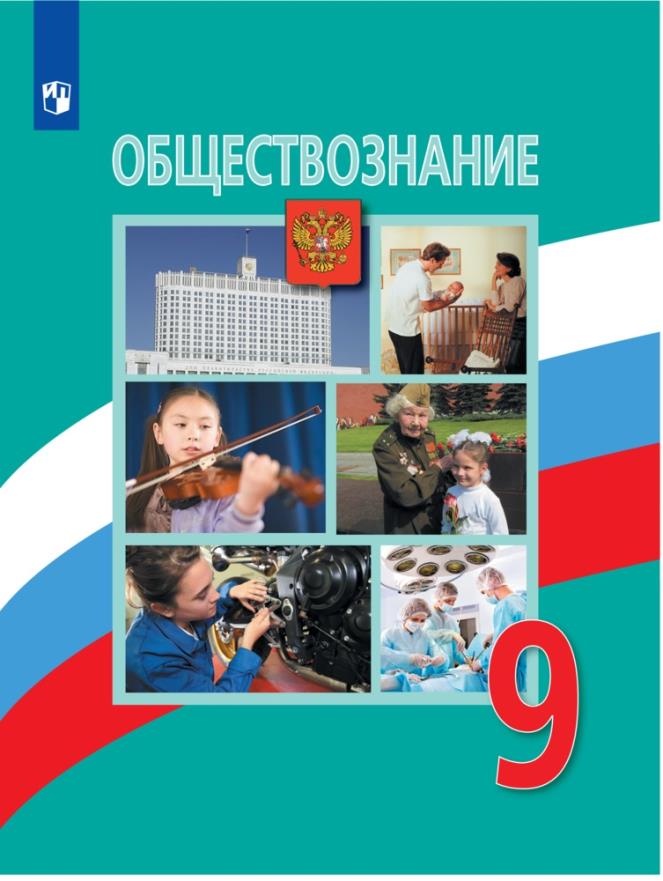 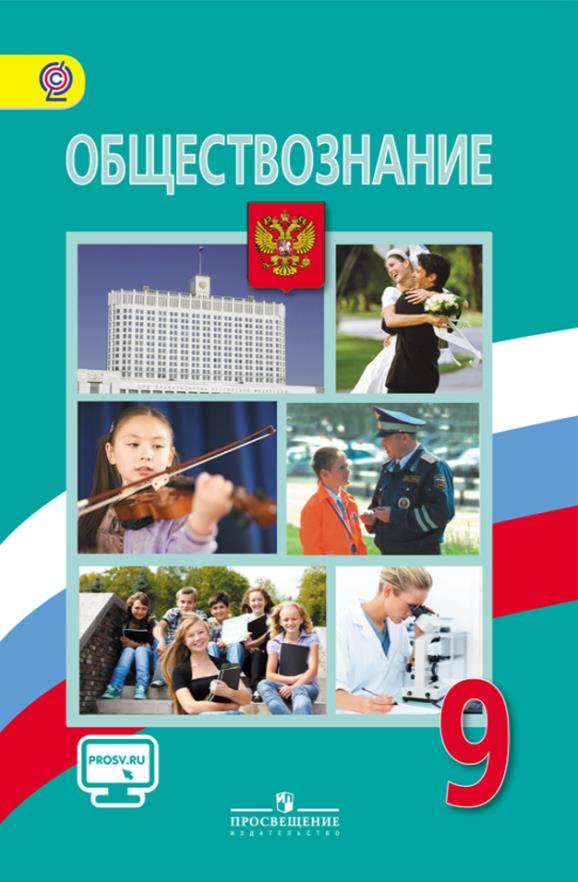 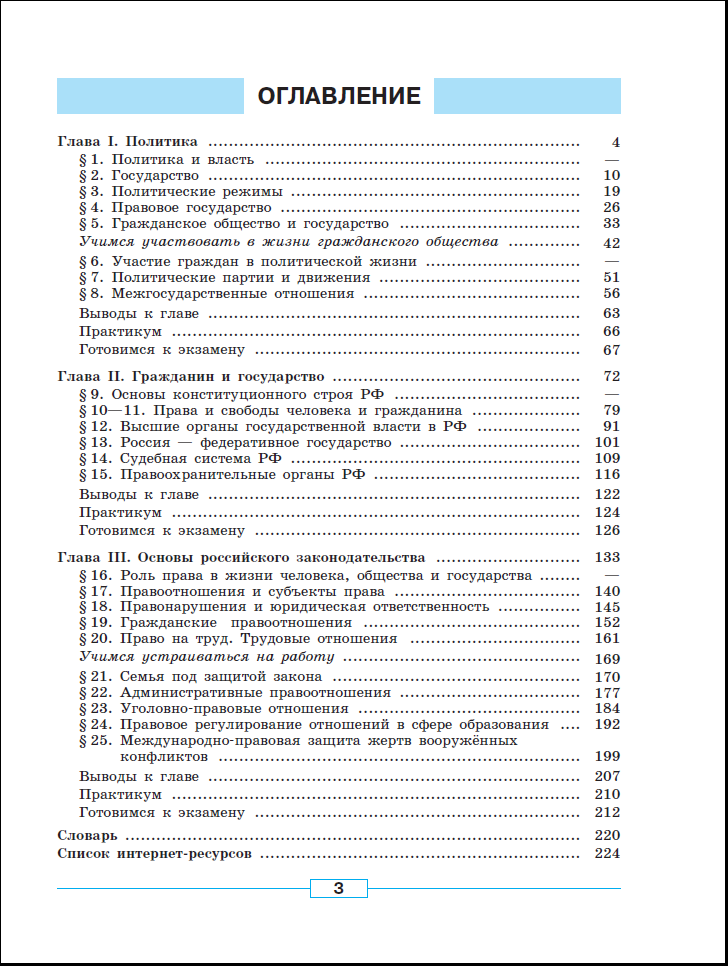 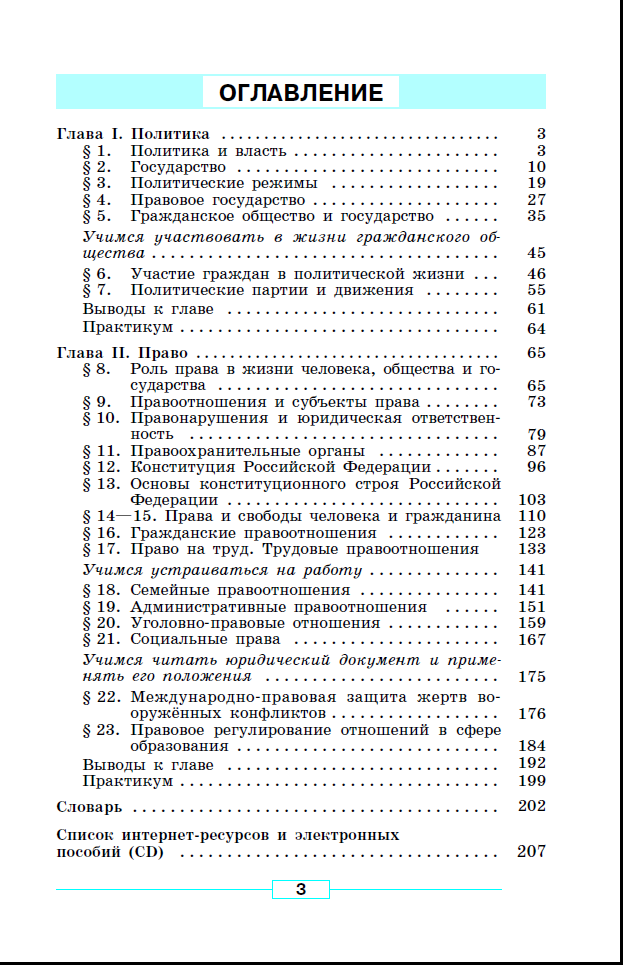 Содержательные изменения. 9 класс
Добавлены материалы
Новые материалы 
§ 8 Межгосударственные отношения
§ 12 Высшие органы государственной власти в РФ
§ 13 Россия – федеративное государство
§ 14 Судебная система РФ
Изменение структуры и содержания учебника 
в соответствии с ПООП СОО и предметной КОНЦЕПЦИЕЙ
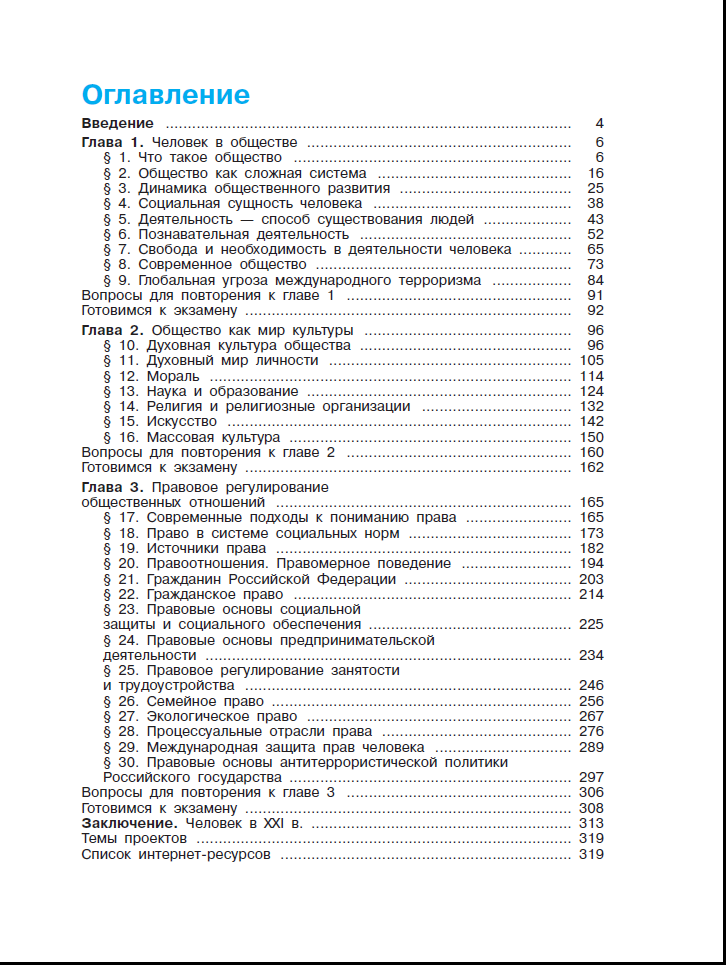 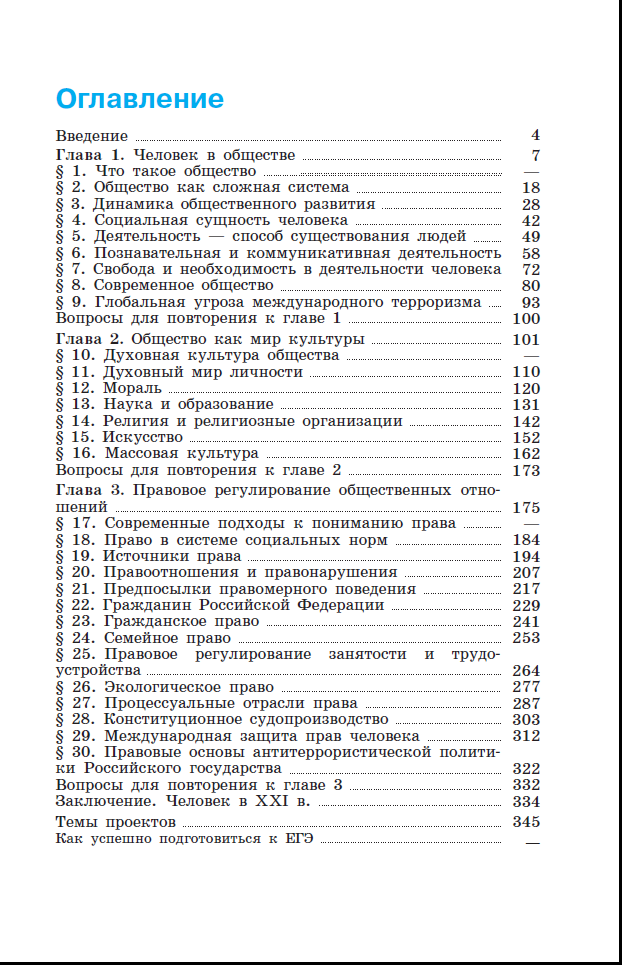 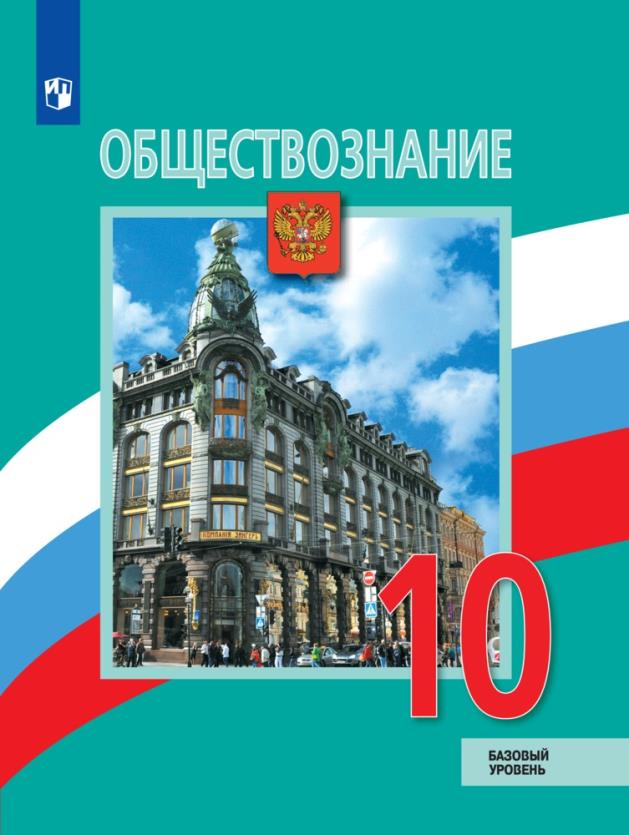 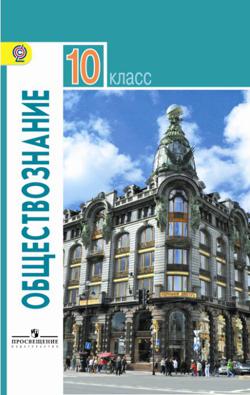 Содержательные изменения. 10 класс
Добавлены материалы
11 класс   § 6 Правовые основы предпринимательской 
деятельности (УМК 2014)
Новые материалы 
§ 23 Правовые основы социальной защиты 
и социального обеспечения
Изменение структуры и содержания учебника 
в соответствии с ПООП СОО и предметной КОНЦЕПЦИЕЙ
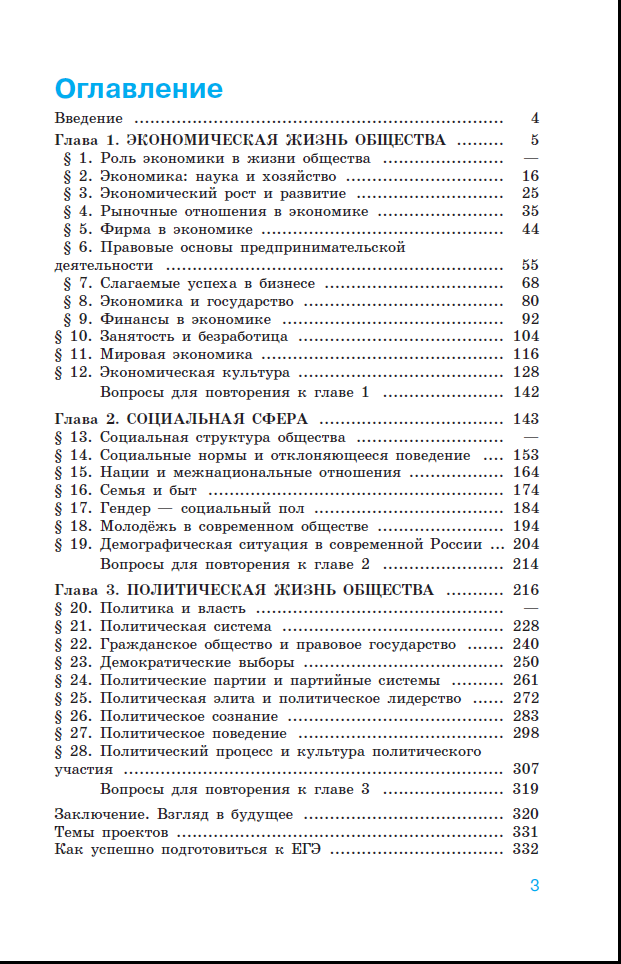 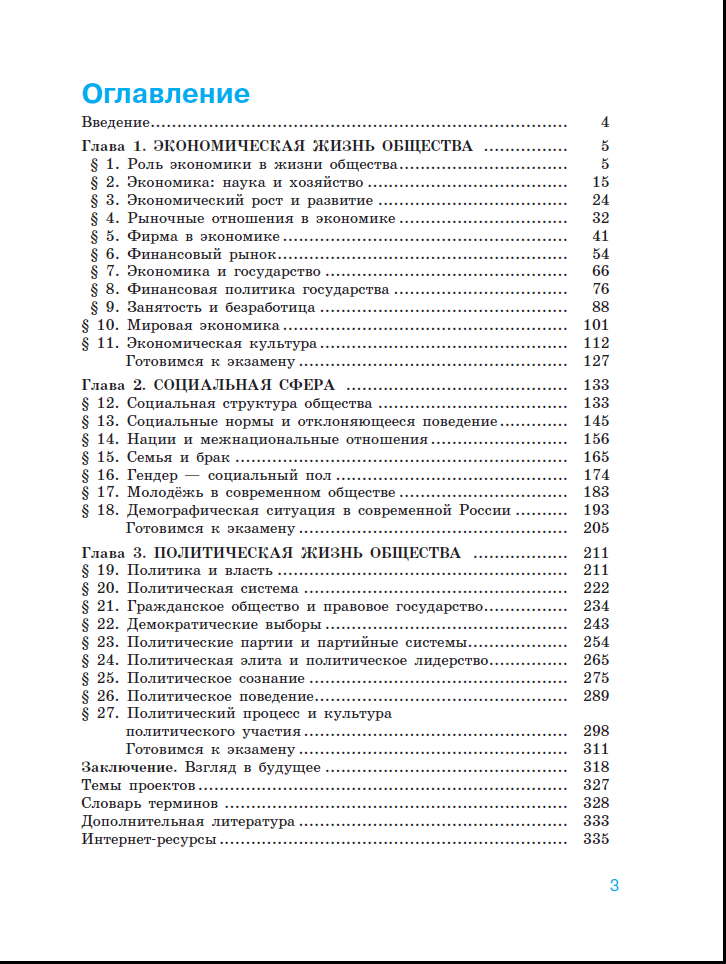 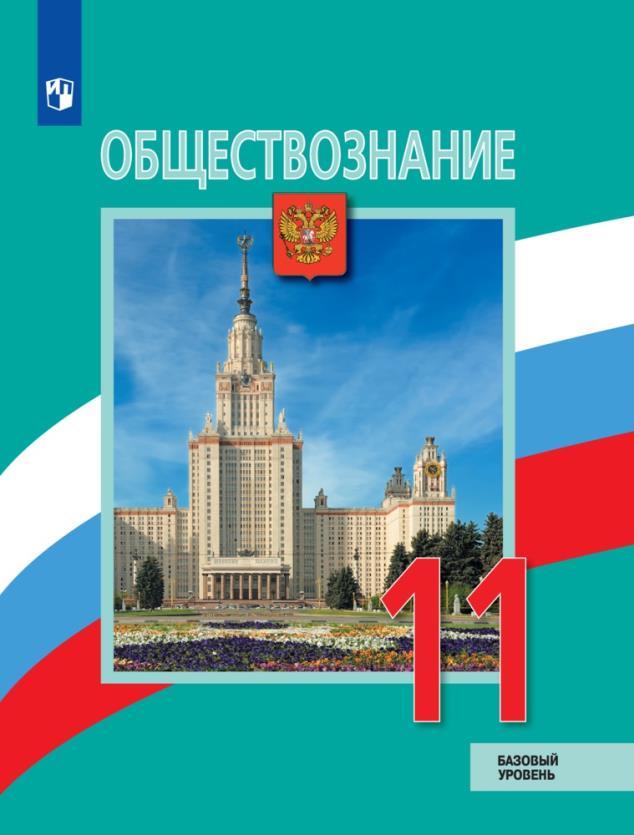 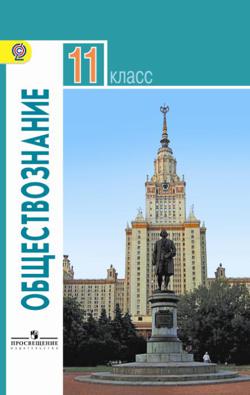 Содержательные изменения. 11 класс
Добавлены материалы
Новые материалы 
§ 6 Финансовый рынок
Обновленные параграфы
§ 8 Финансовая политика государства 
(§ 9 Финансы в экономике в УМК 2014)
§ 15 Семья и брак (§ 16 Семья и быт в УМК 2014)
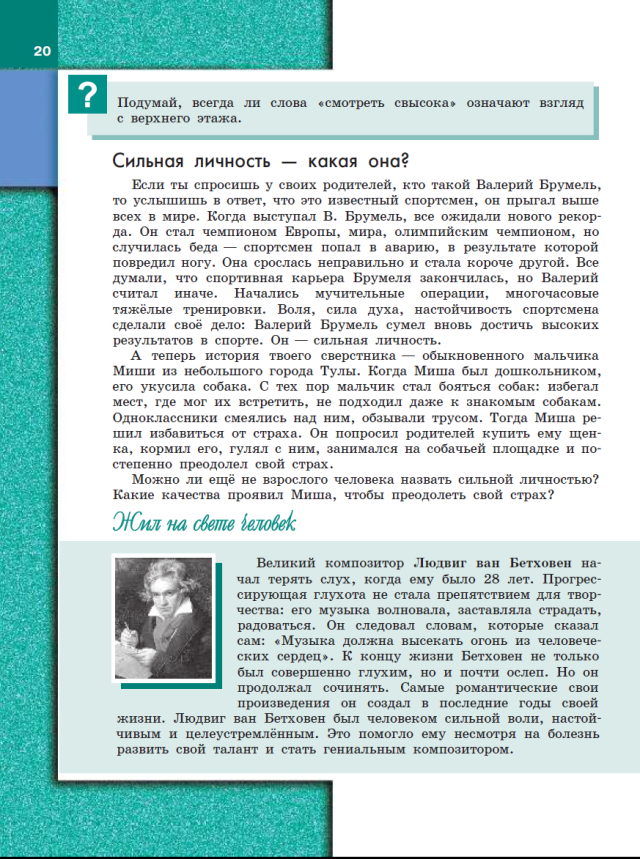 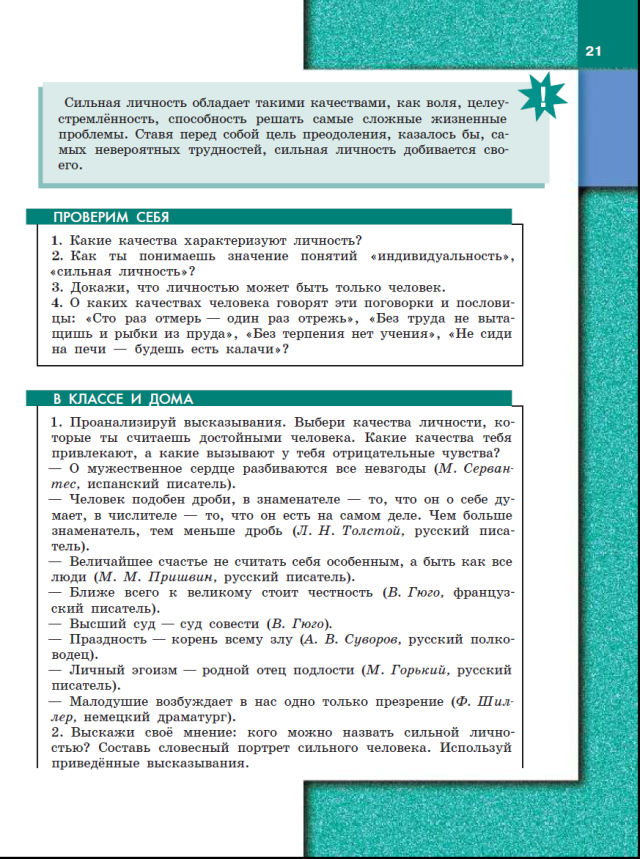 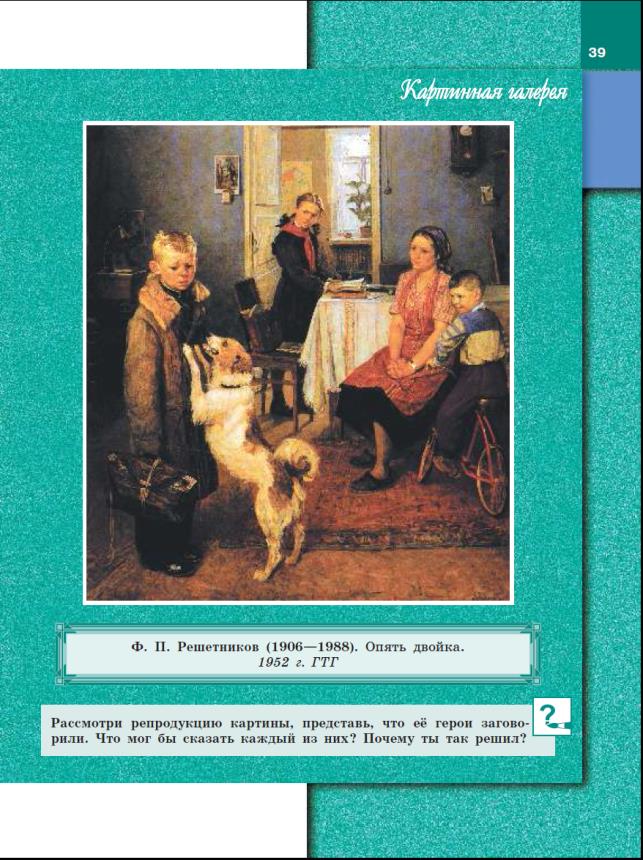 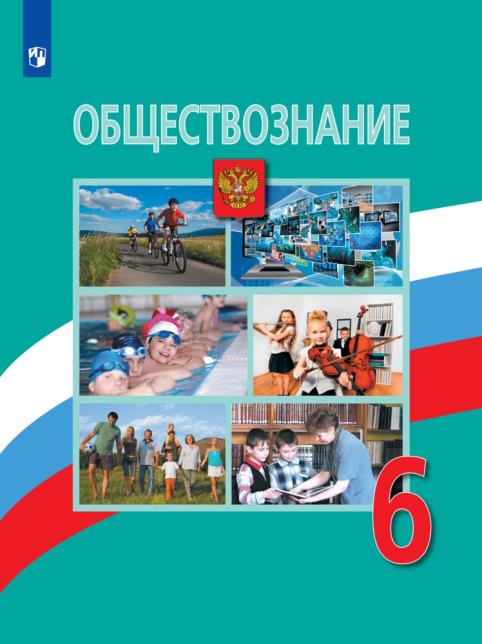 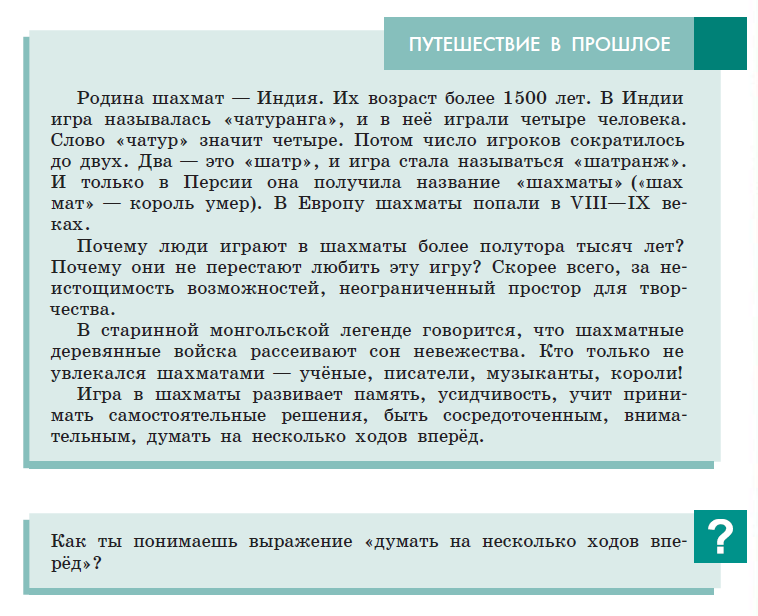 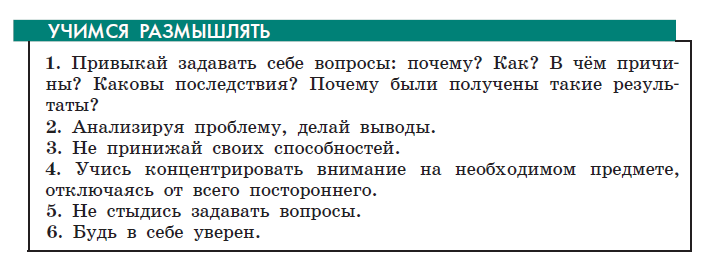 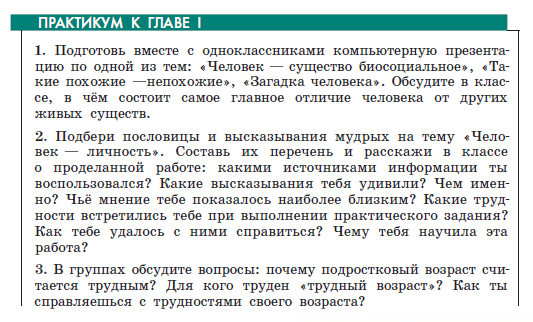 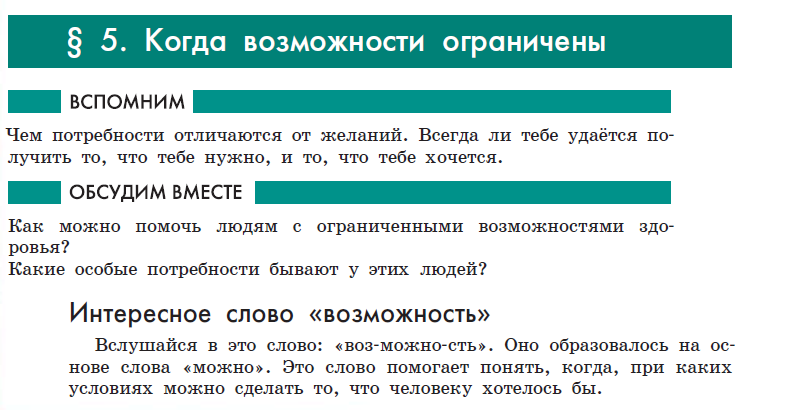 [Speaker Notes: Методический аппарат / дидактический аппарат.]
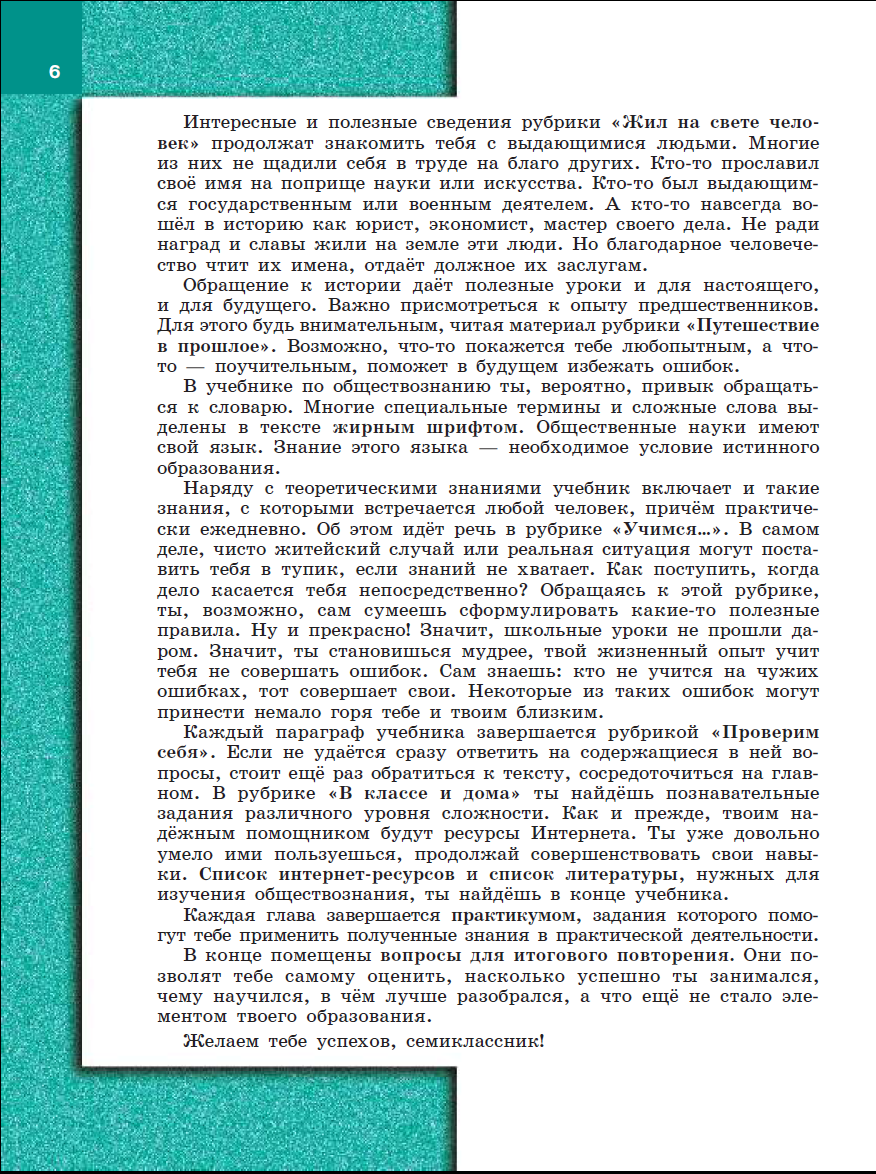 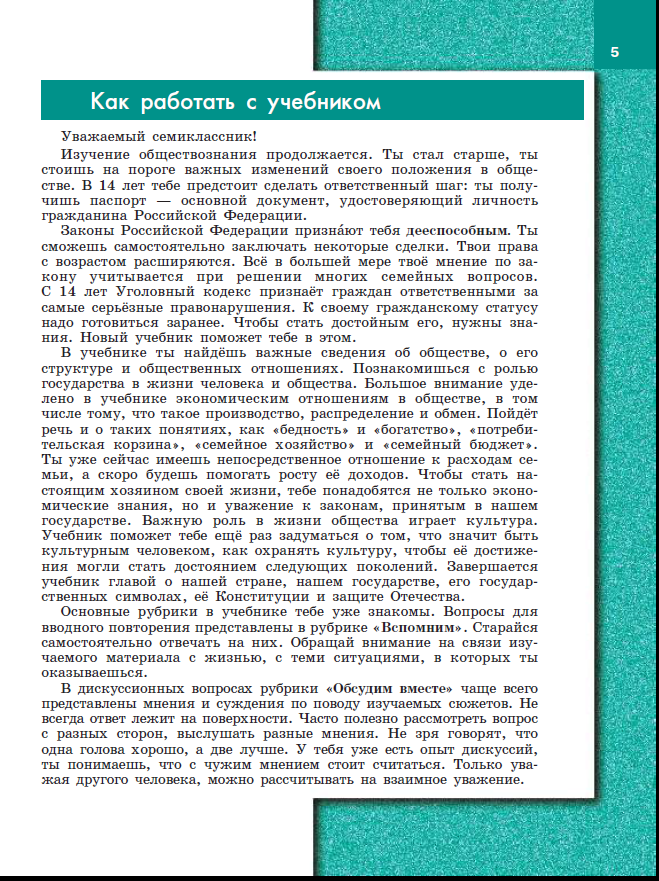 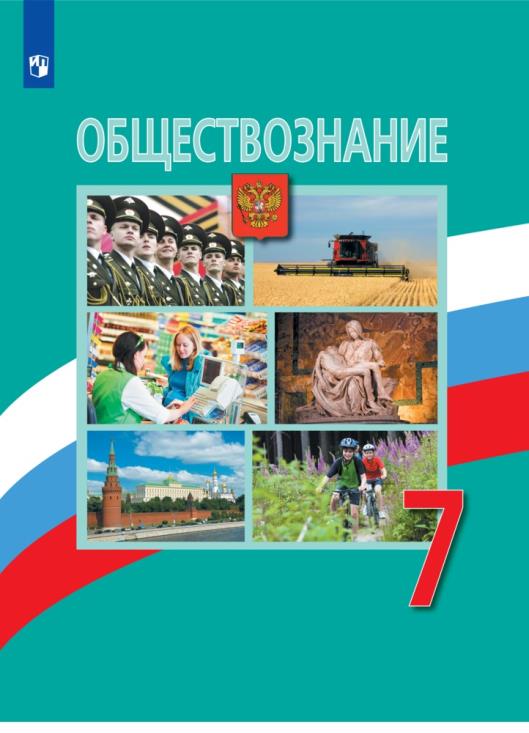 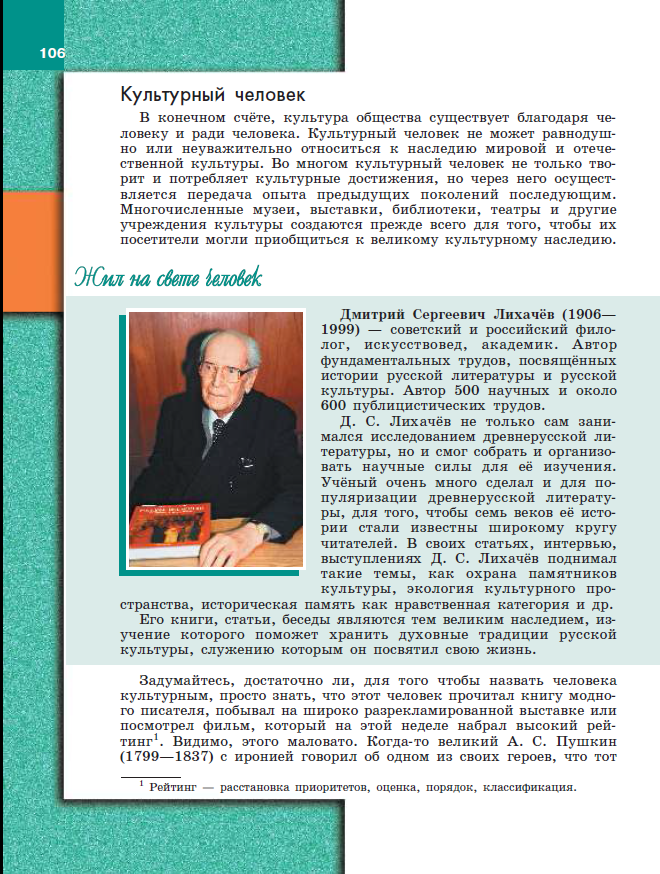 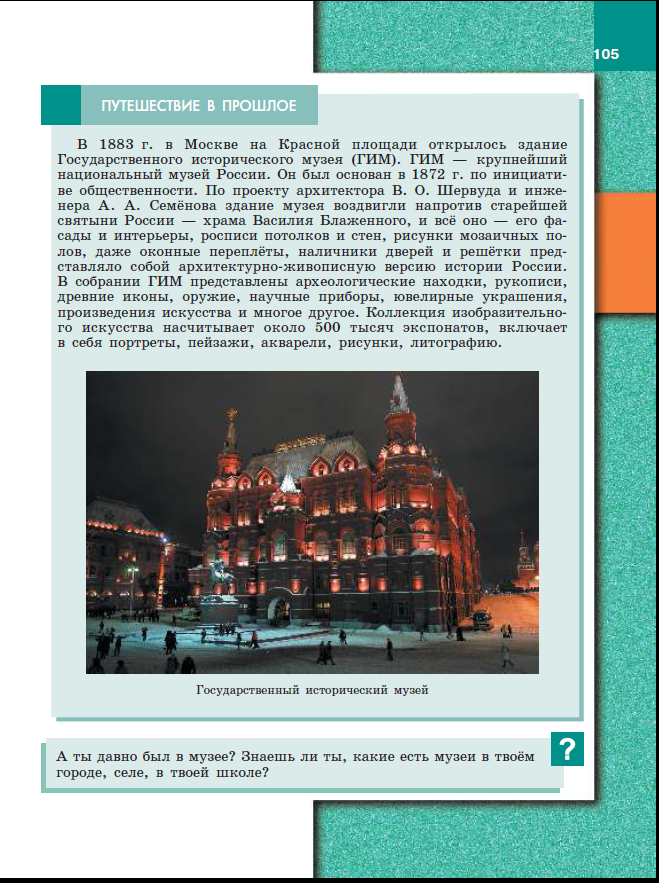 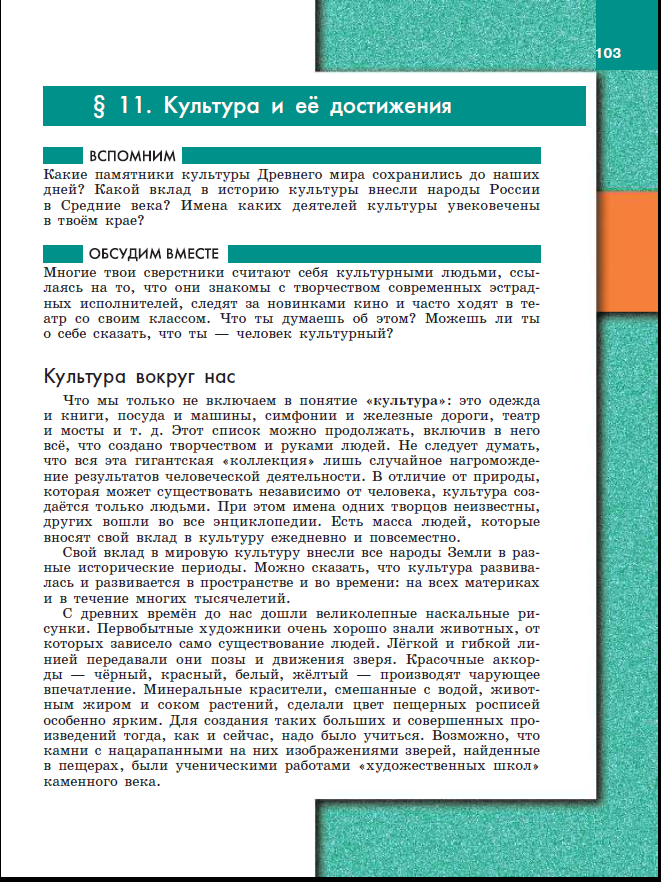 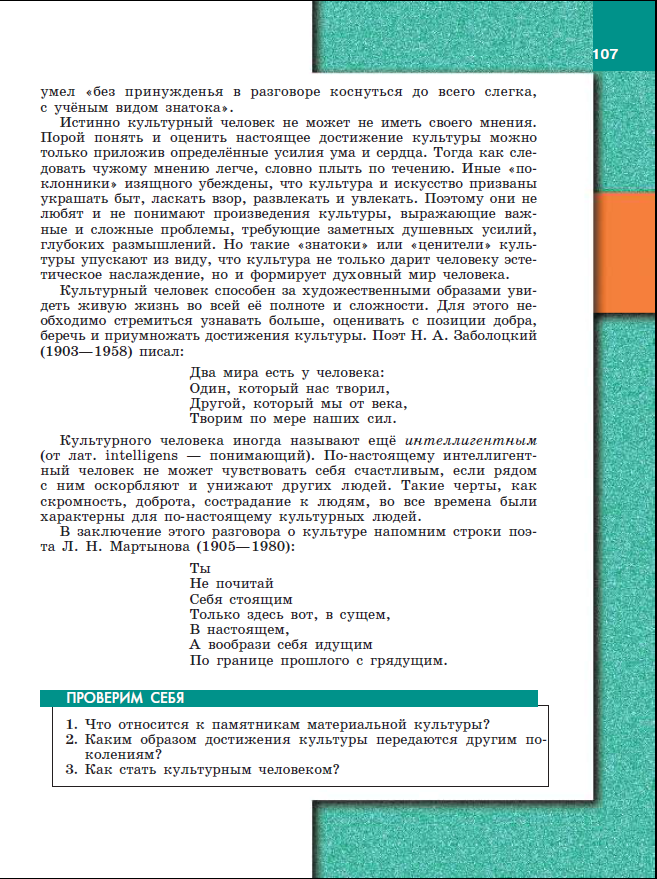 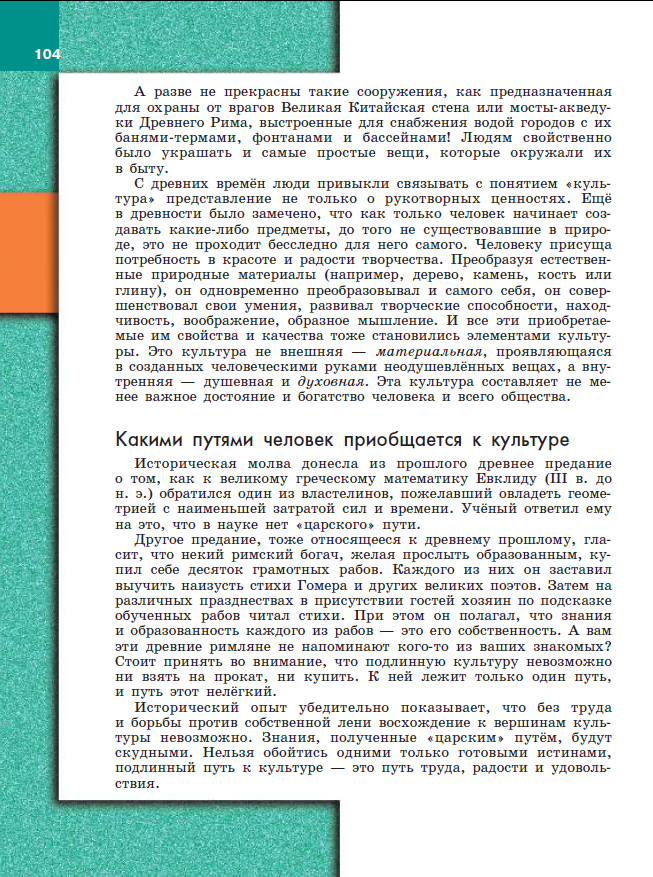 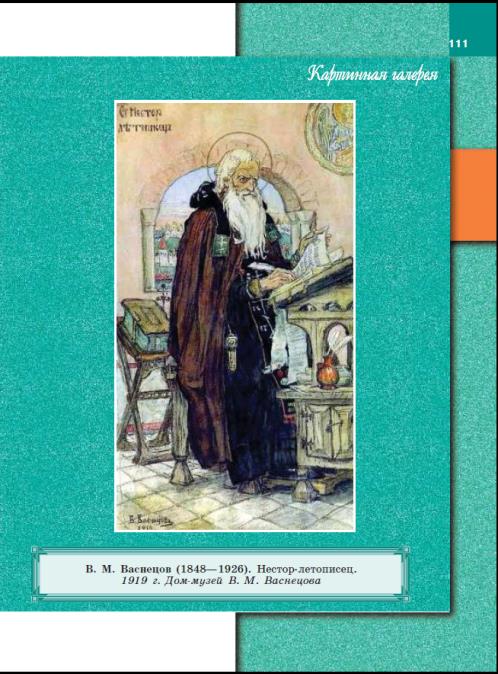 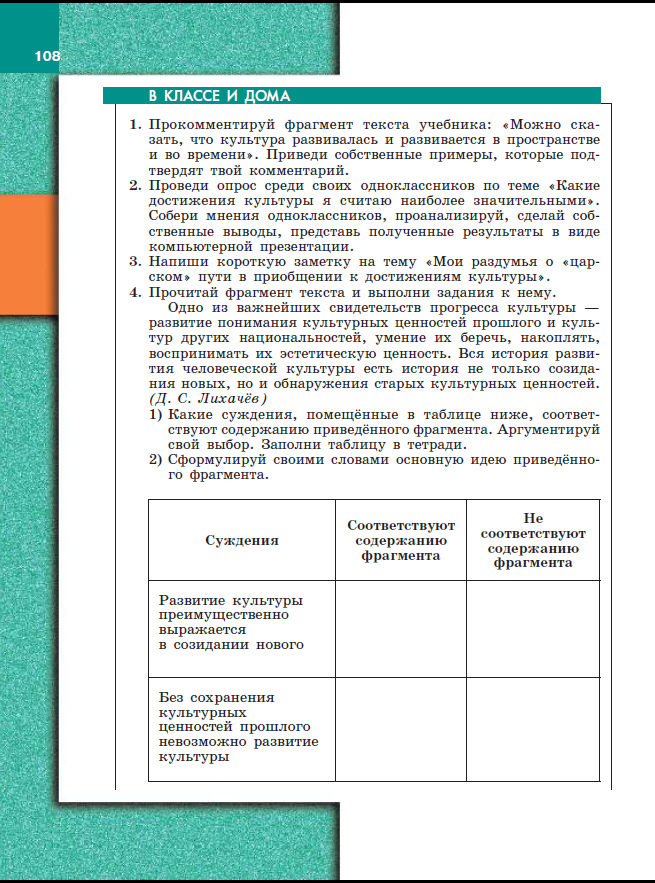 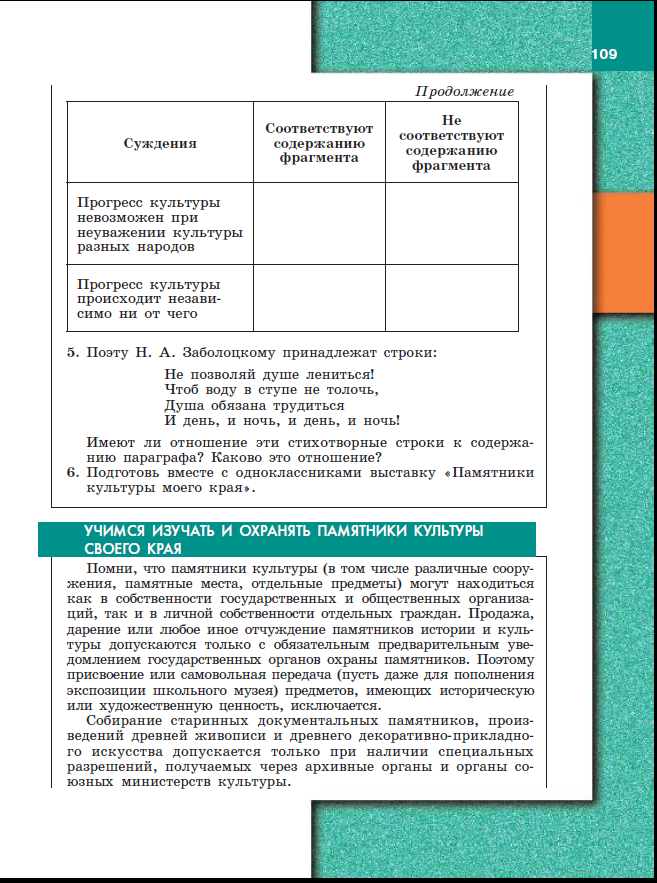 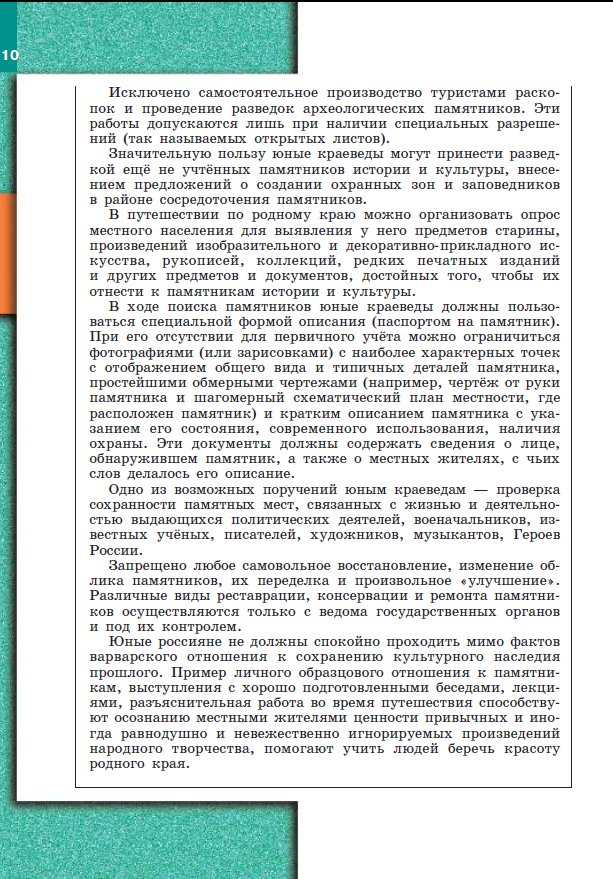 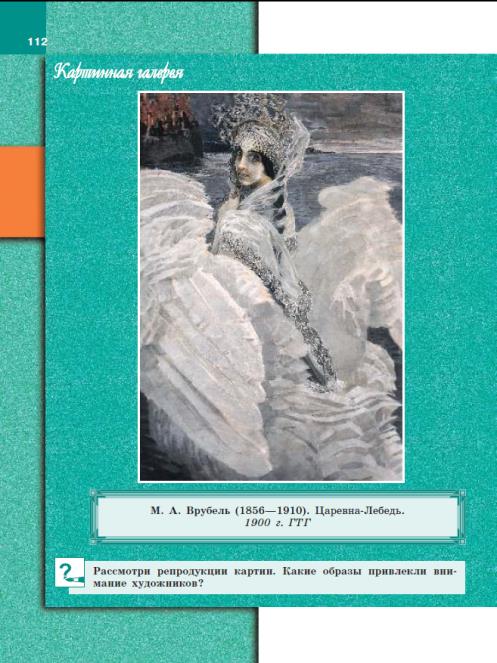 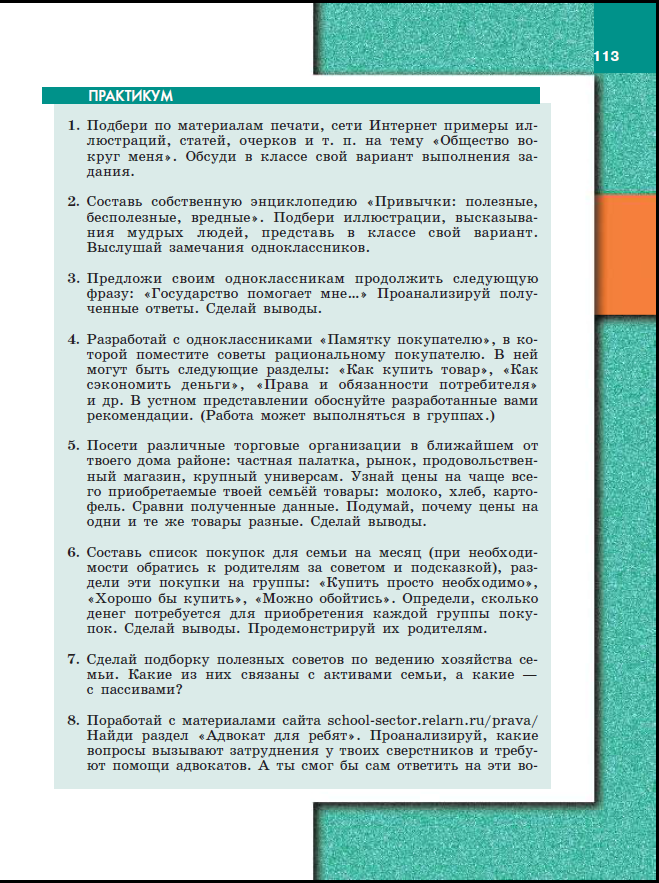 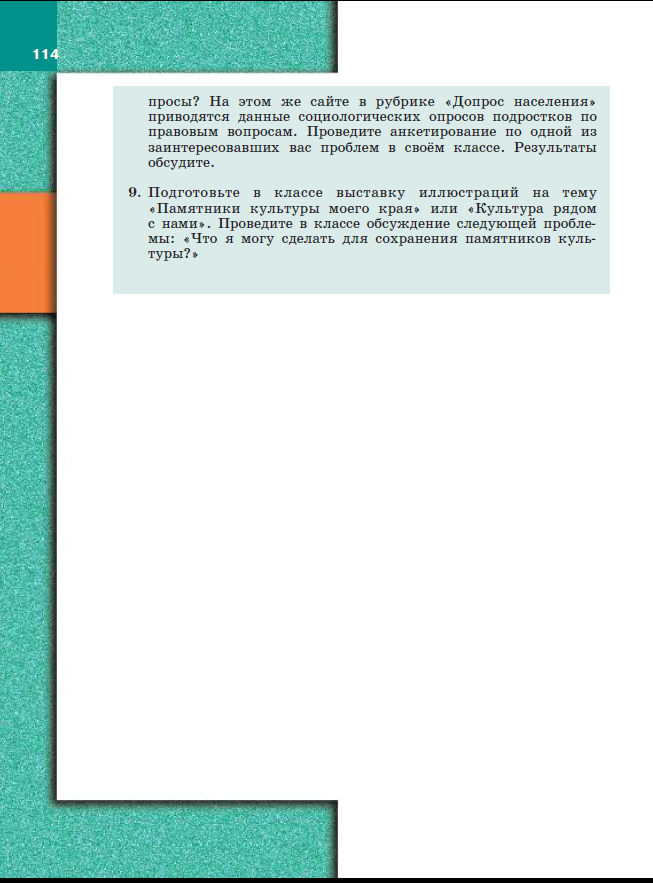 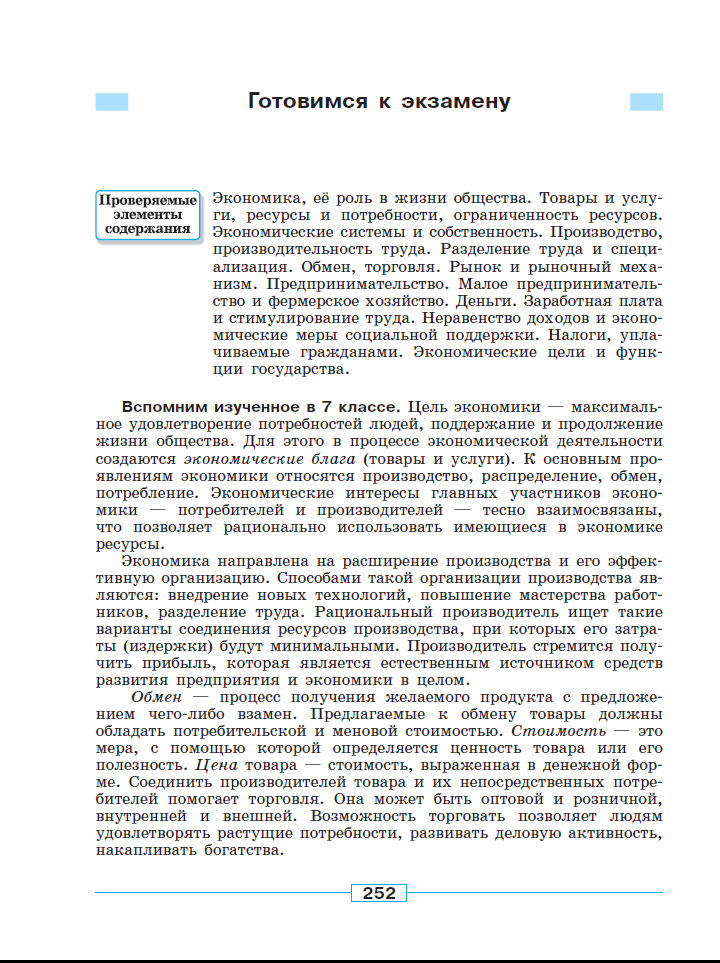 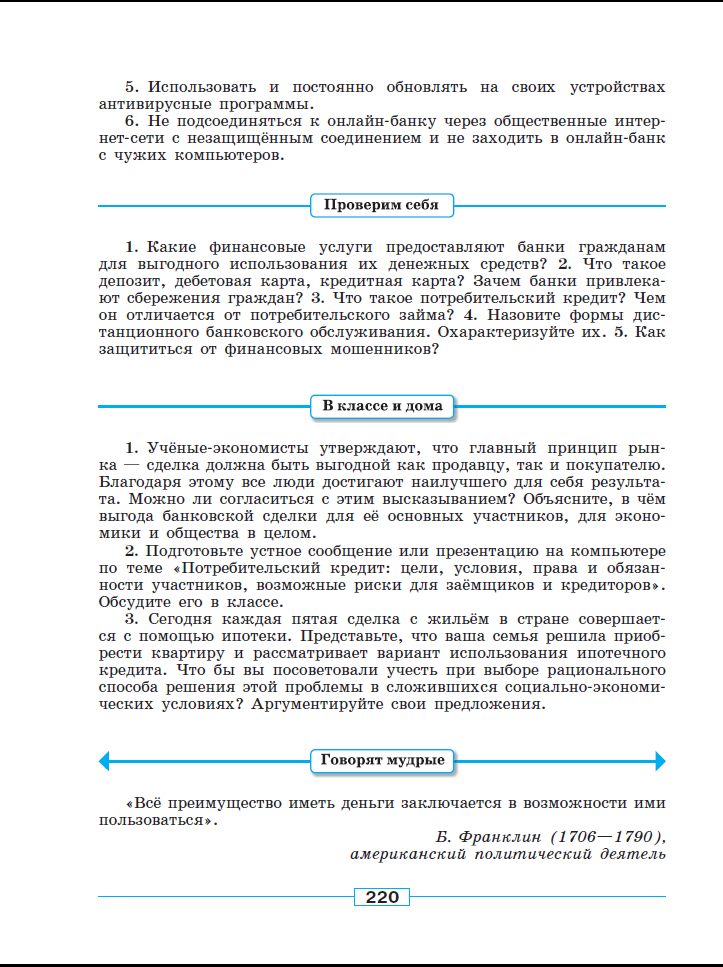 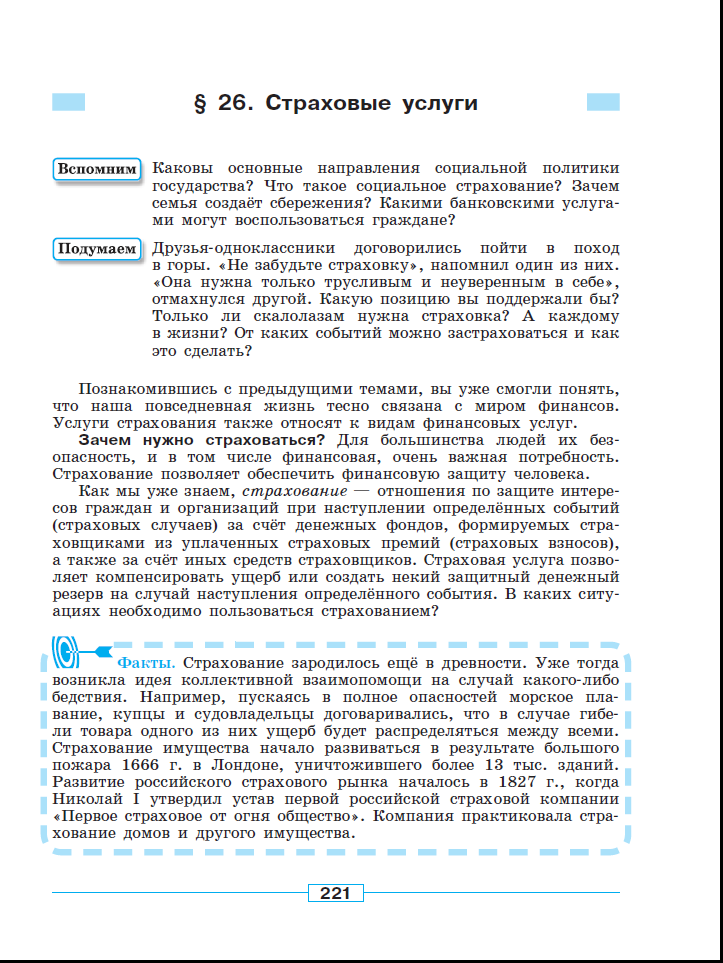 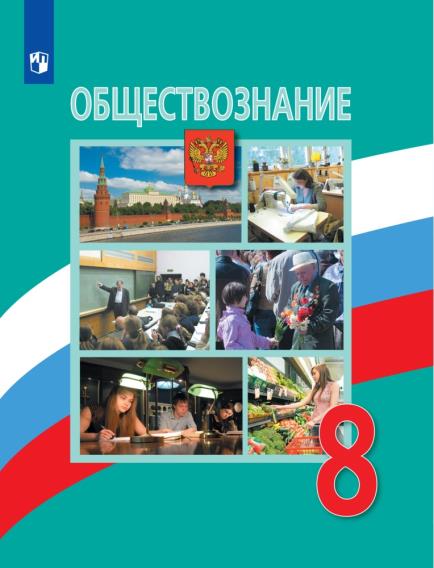 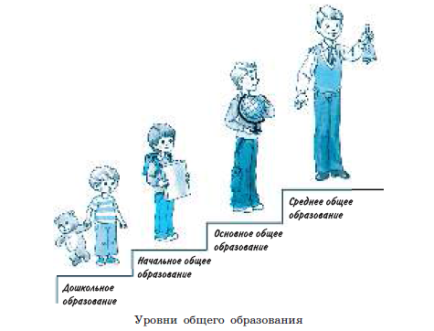 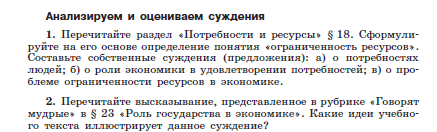 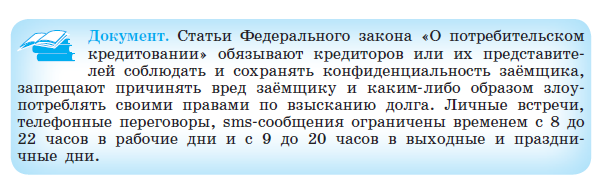 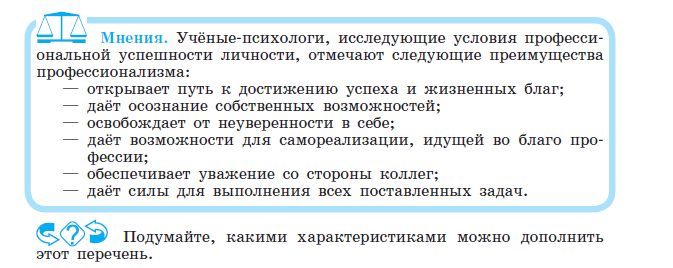 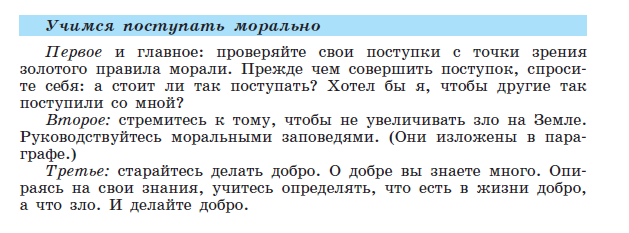 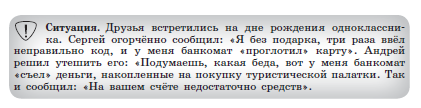 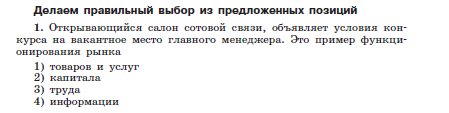 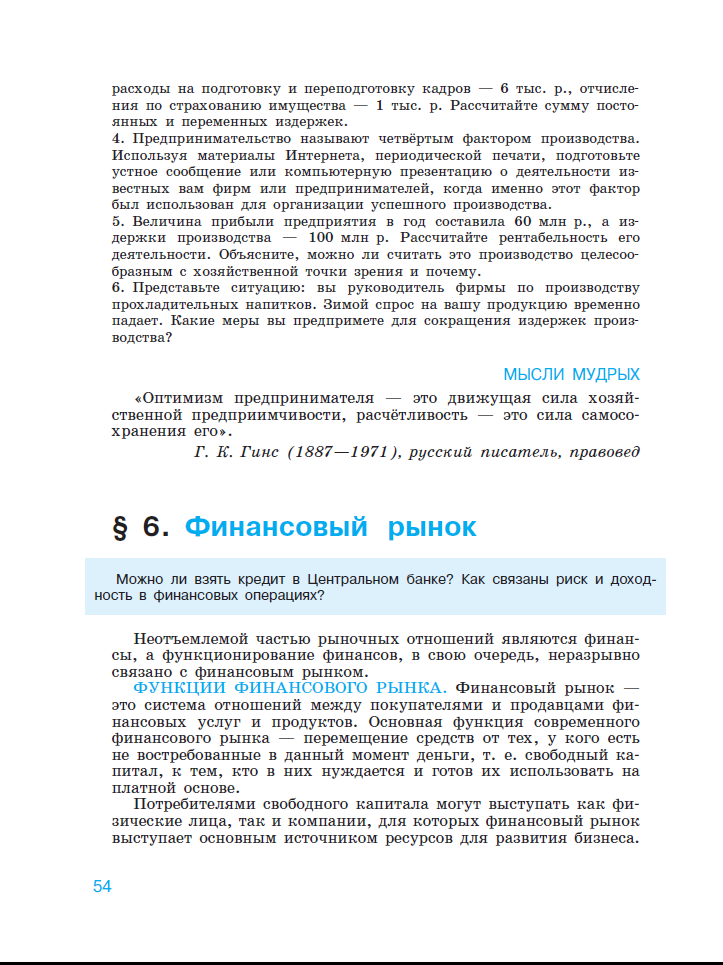 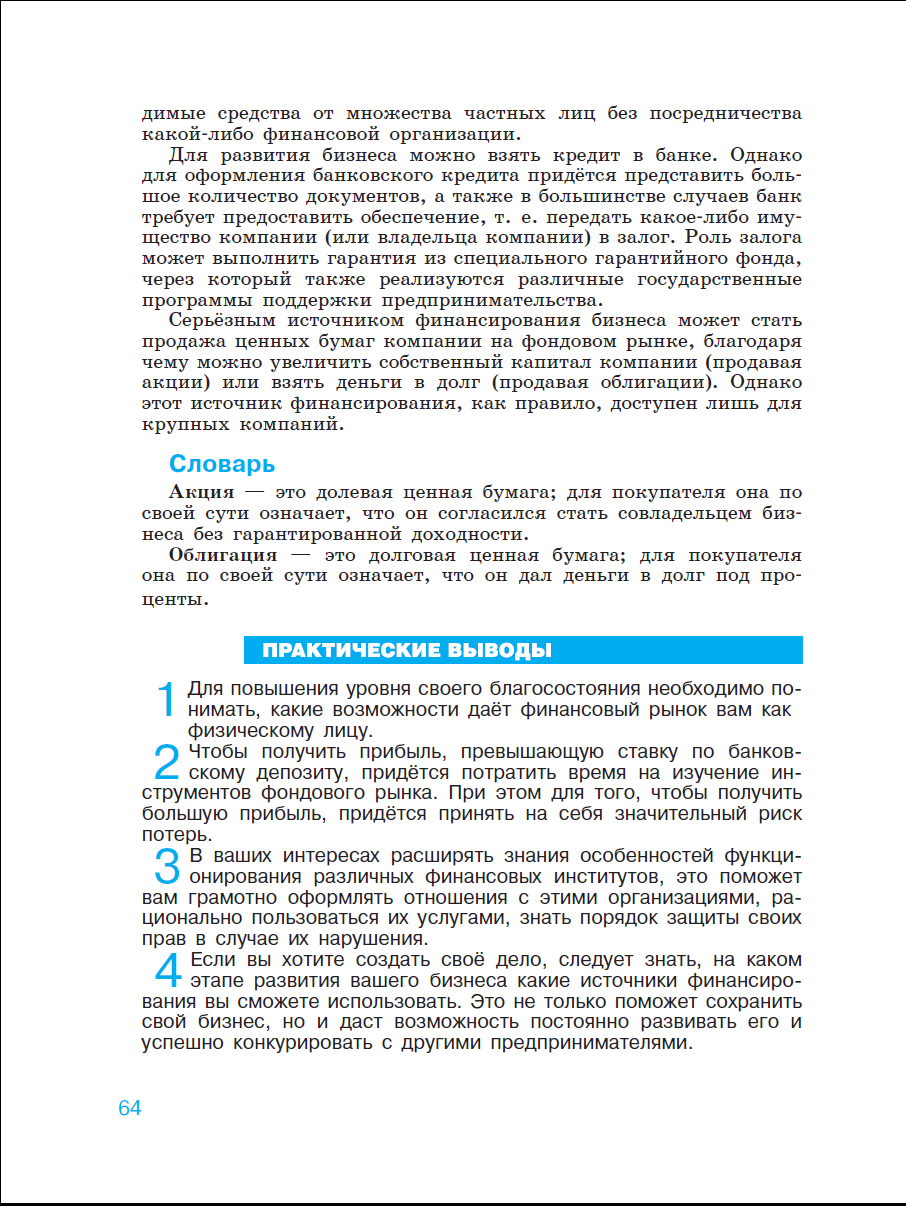 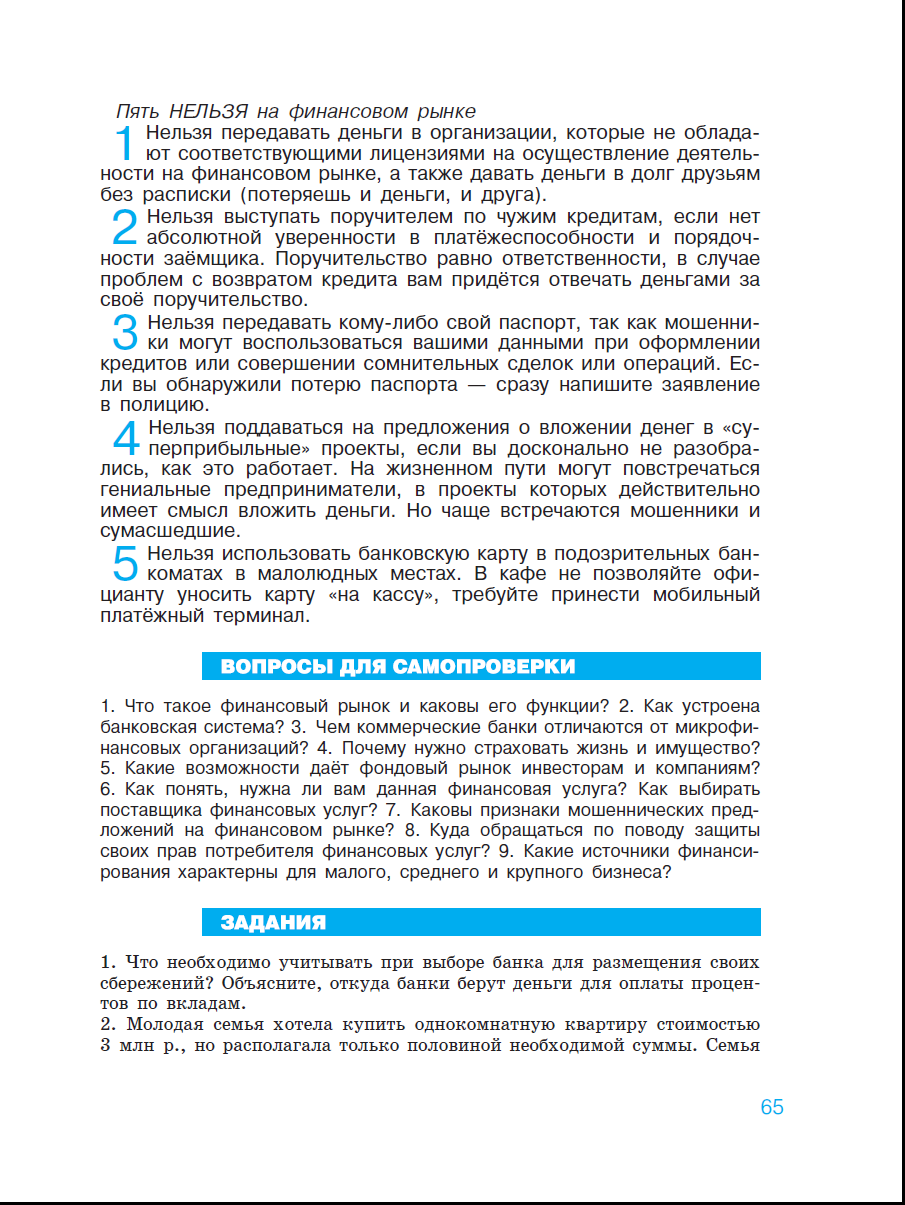 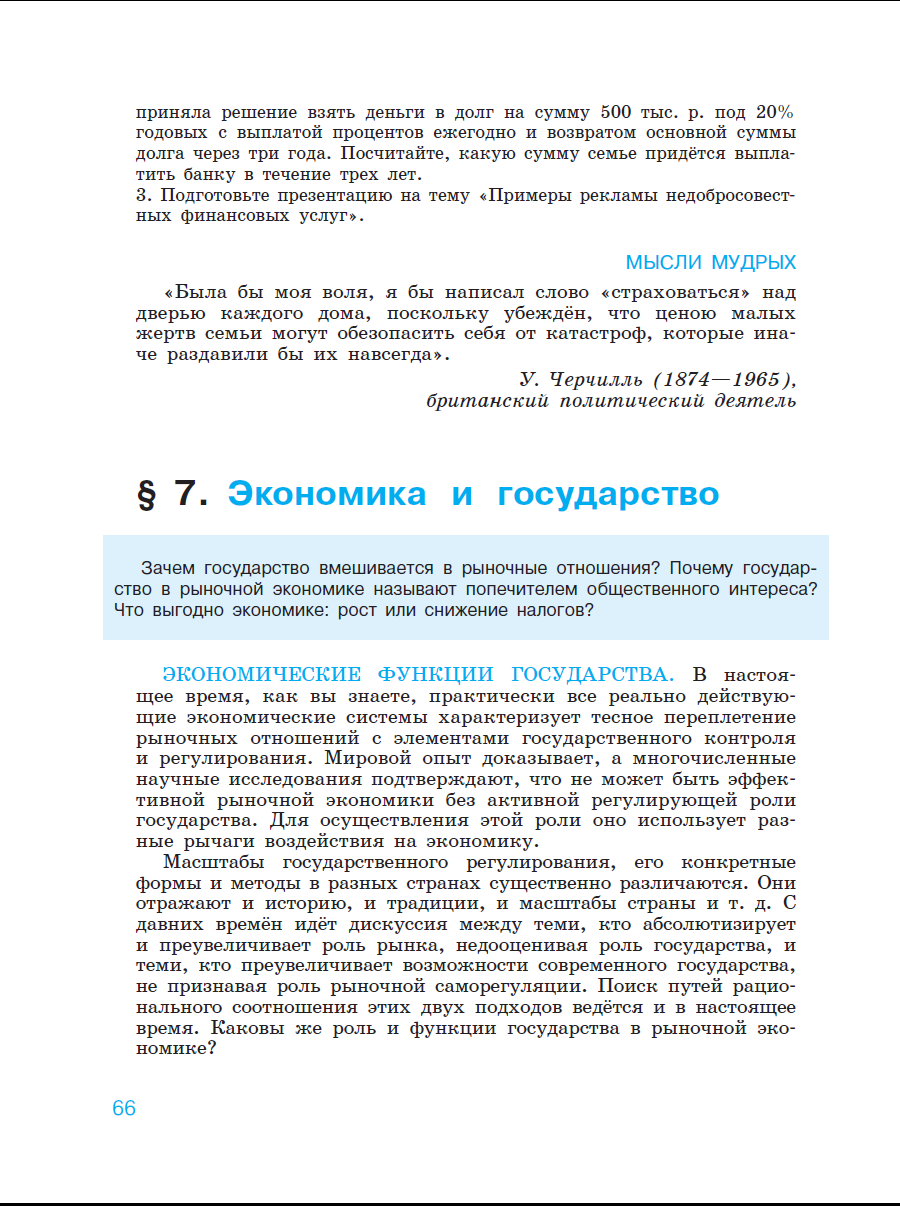 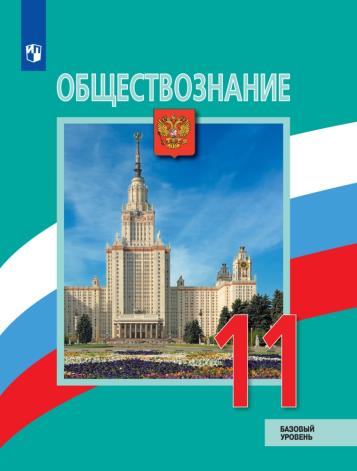 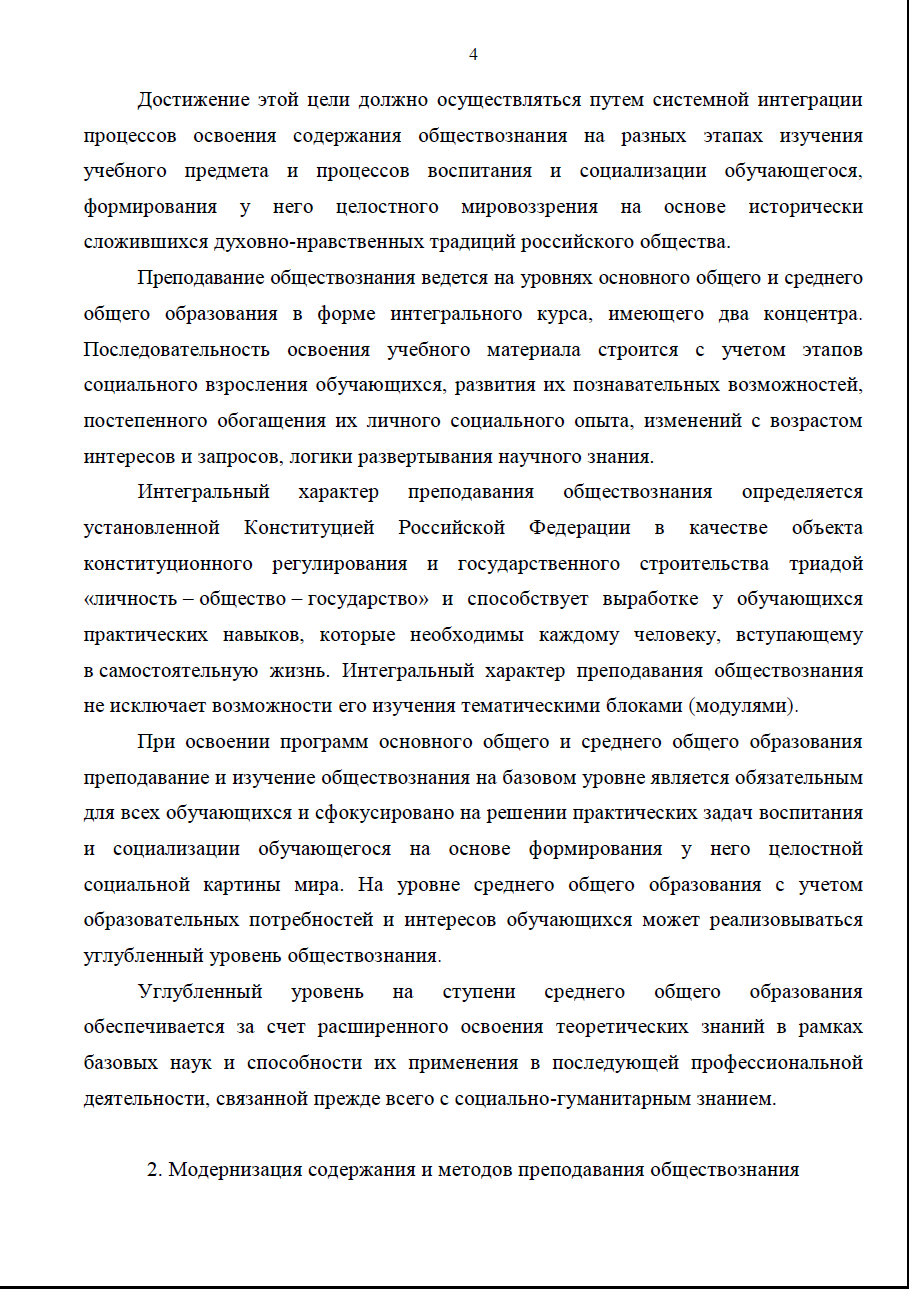 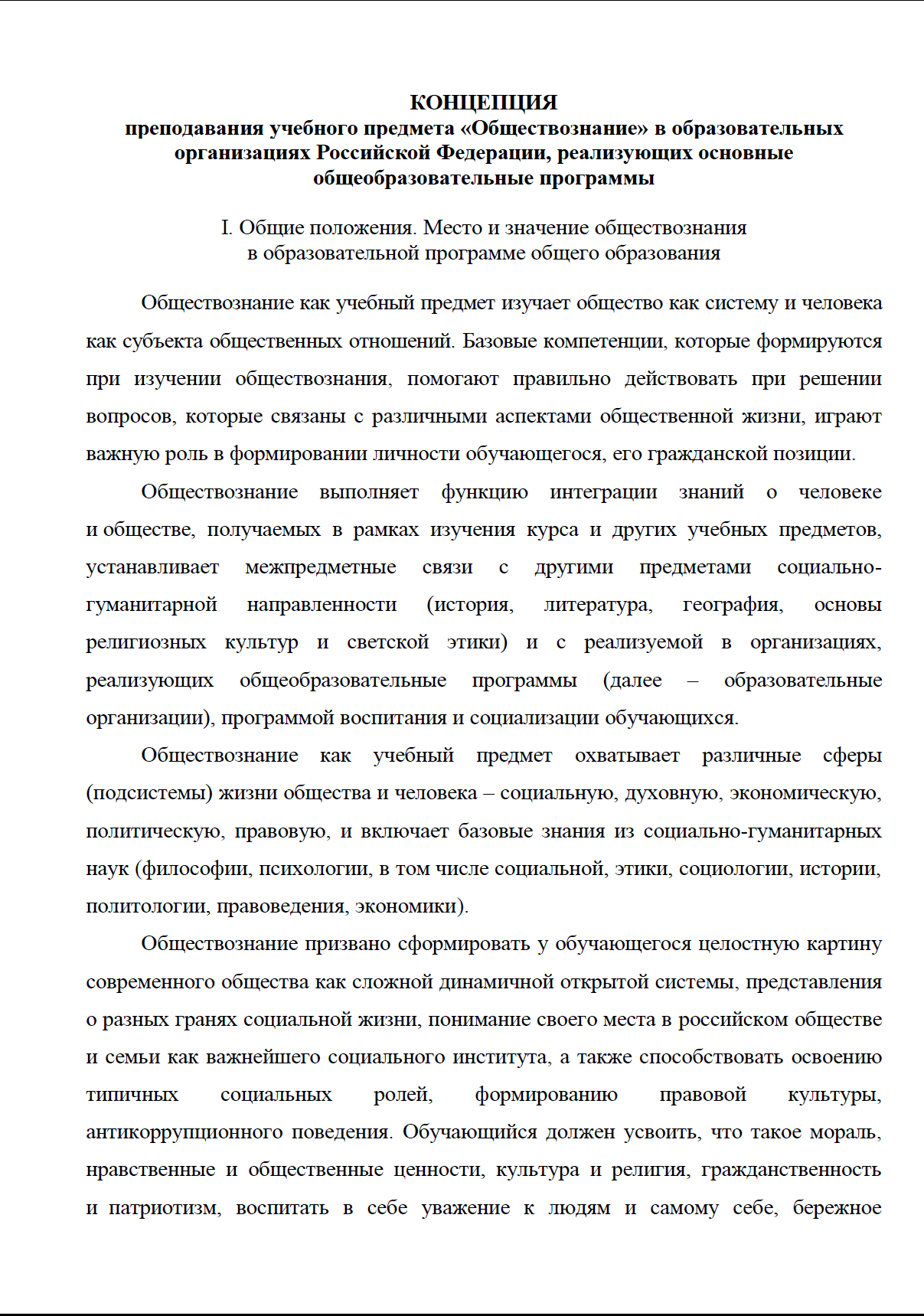 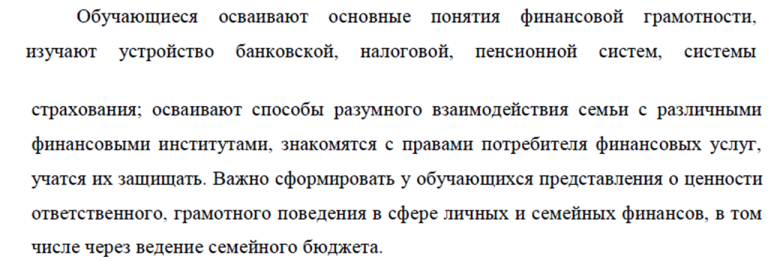 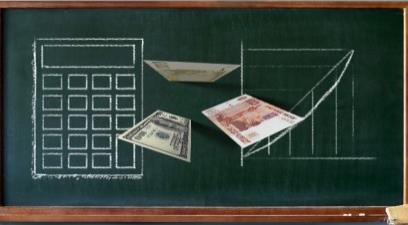 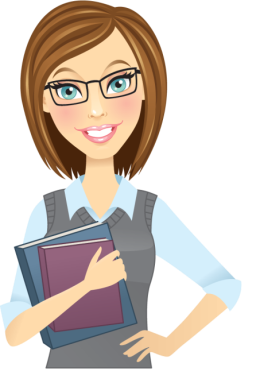 Переход на предметную концепцию 
по обществознанию:
ожидания
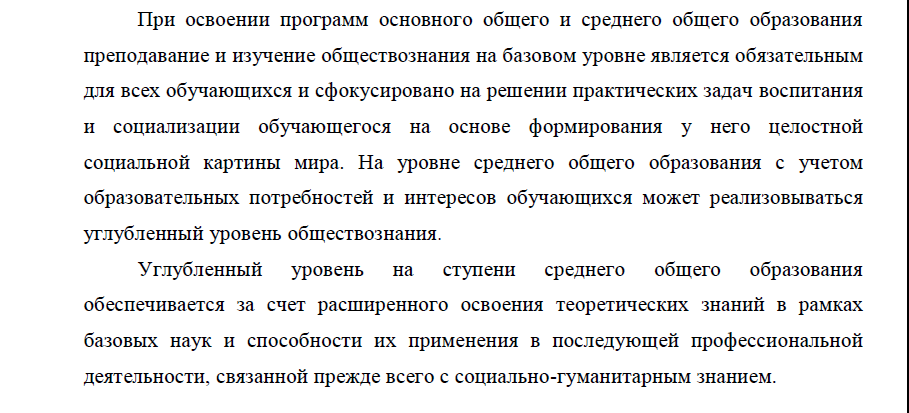 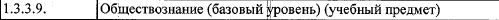 В ФПУ представлены учебники по обществознанию 
только базового уровня . 

ПЕРСПЕКТИВА

Разработка учебников для углубленного уровня обучения.


Для классов с реализацией социально-гуманитарного профиля.
УМК ПРАВО под ред. А.Ю. Лазебниковой (10-11 класс). Углубленный уровень
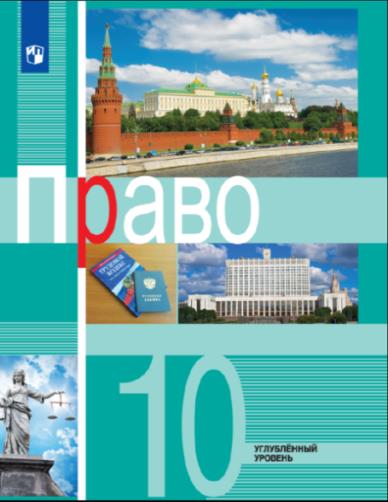 Основные преимущества:
 разработан в соответствии с требованиями ФГОС СОО;
методический аппарат учебника аналогичен основной линии УМК по обществознанию Л.Н. Боголюбова и д.р. (легче ориентироваться в пространстве учебника)
разработан с участием  сотрудников Института государства и права Российской академии наук;
предназначен для классов гуманитарного и социально-экономического профиля;
ориентирован на практическое применение;
предусматривает работу с правовыми документами;
способствует профориентации выпускников;
способствует успешной подготовке к ЕГЭ.
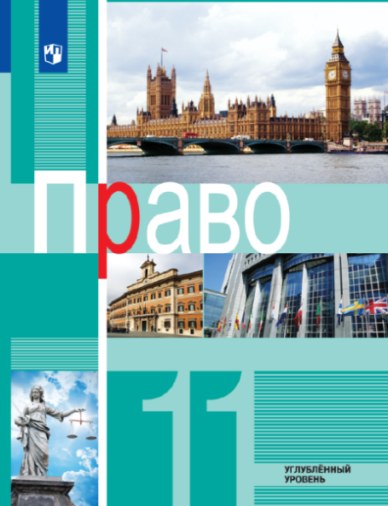 Состав УМК:
Учебник 10-11 класс. 
Поурочные разработки.
Рабочие программы и тематическое планирование курса.
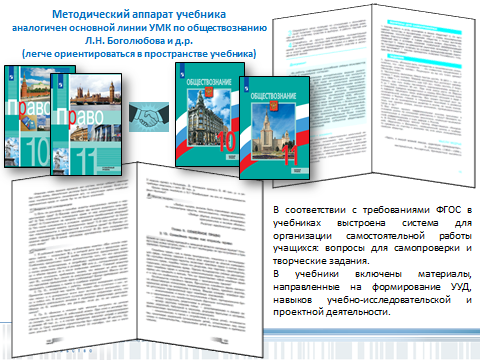 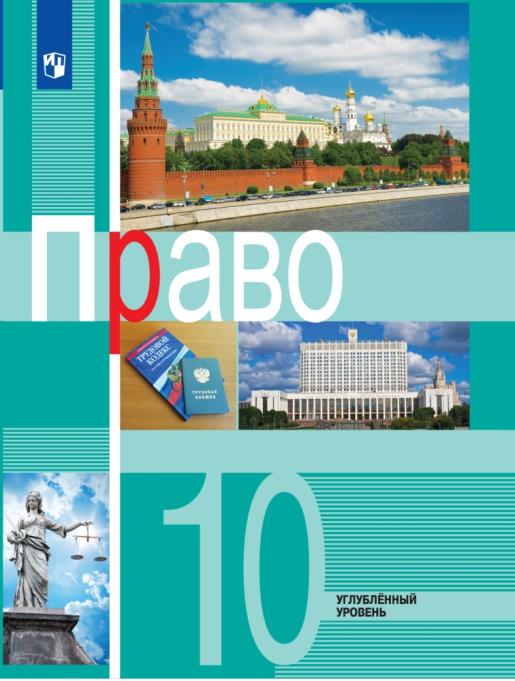 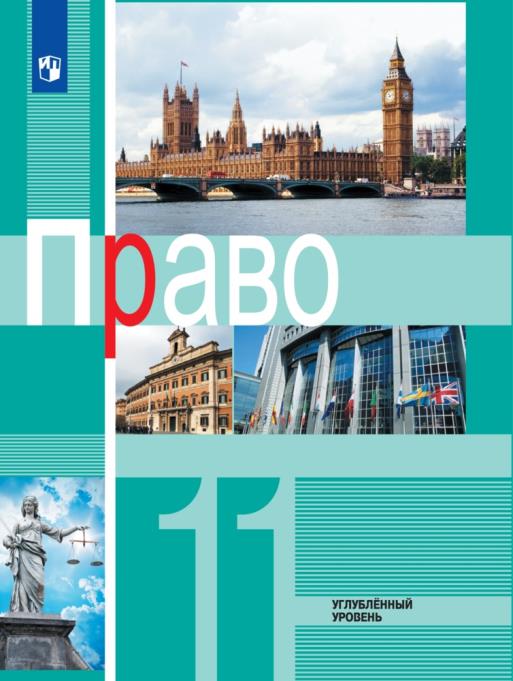 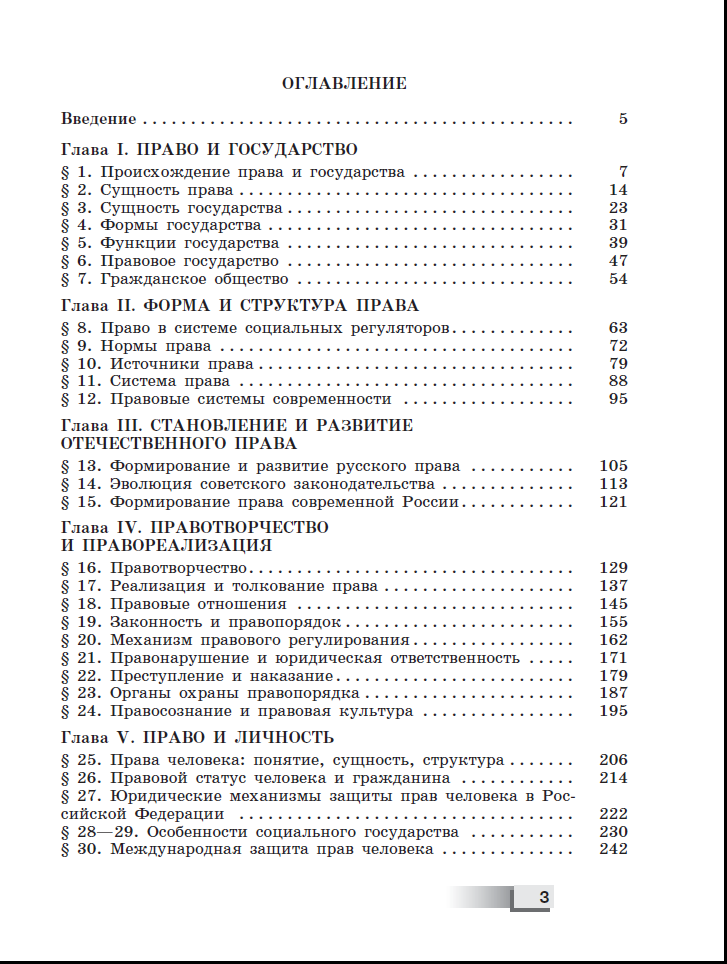 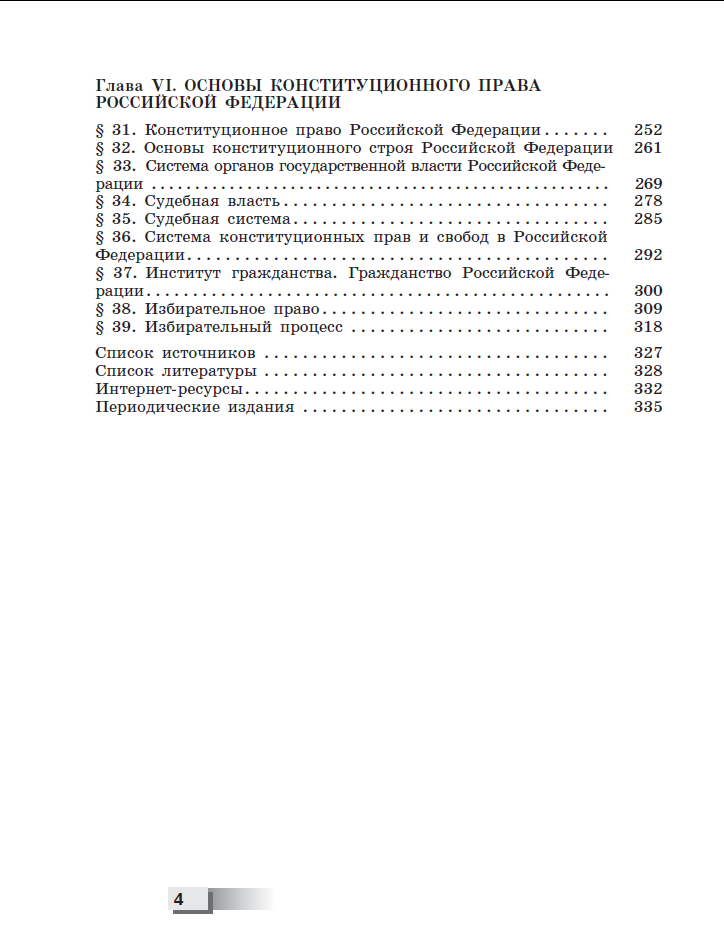 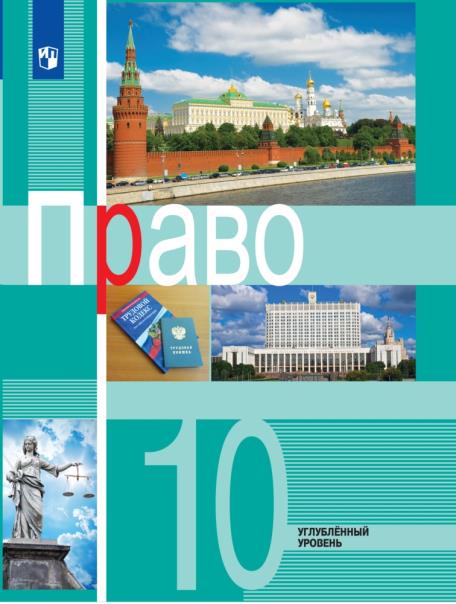 1.3.3.8.1.1
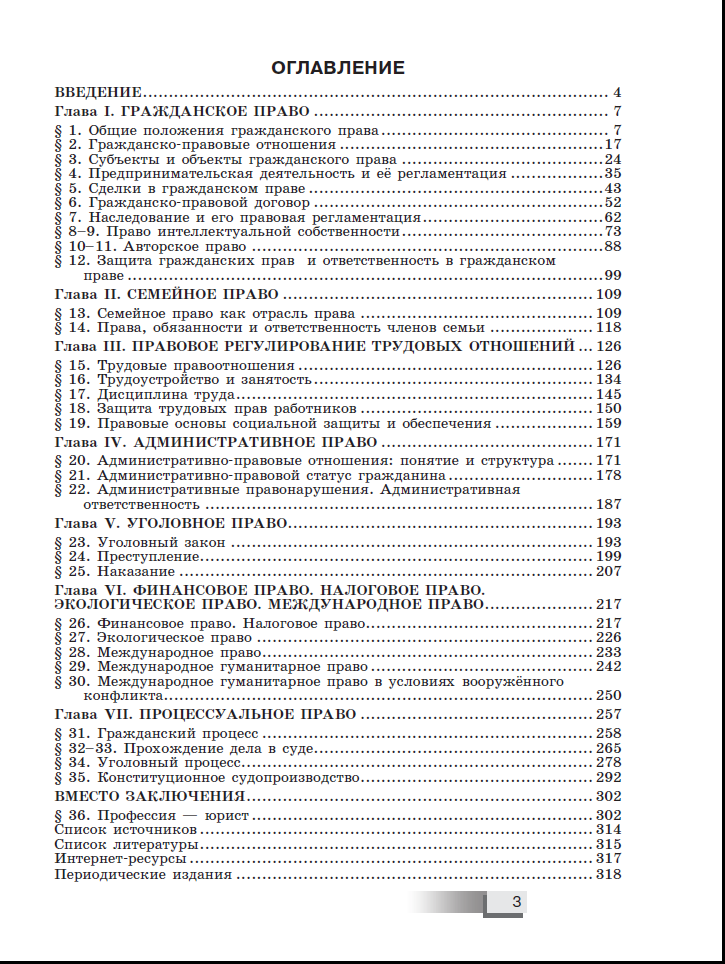 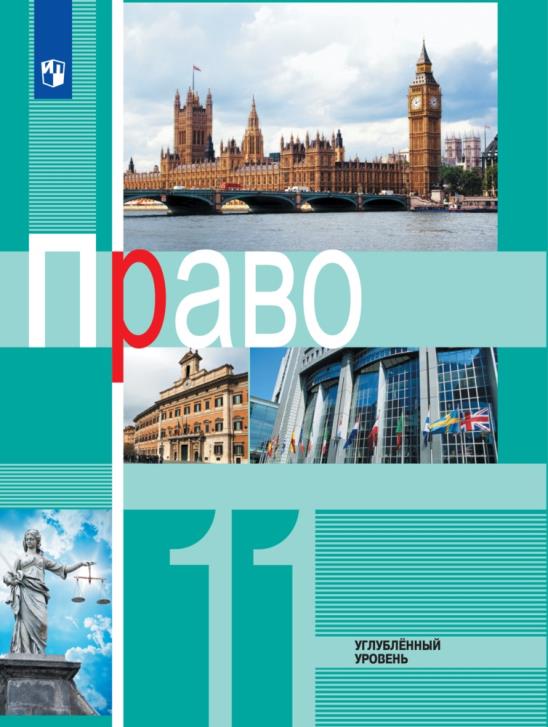 1.3.3.8.1.2
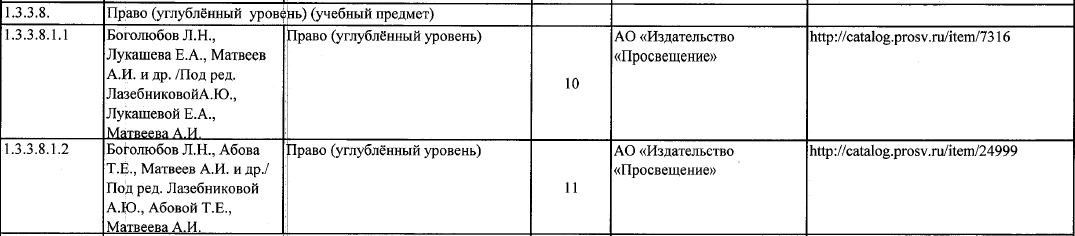 Переход на предметную концепцию 
по обществознанию:
реальность
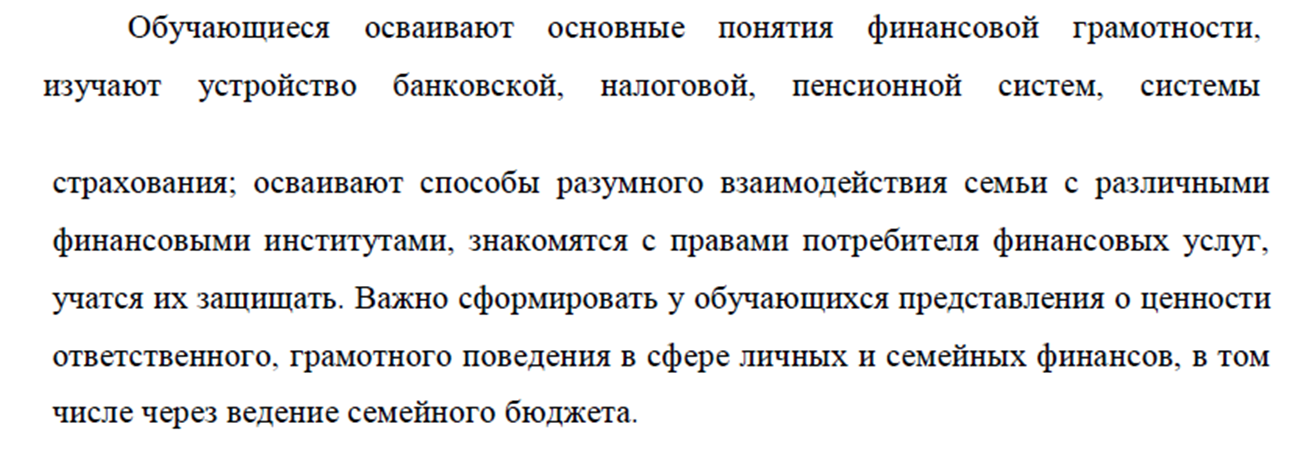 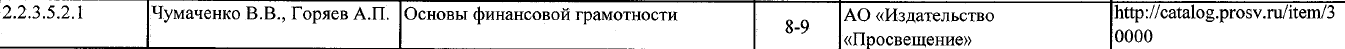 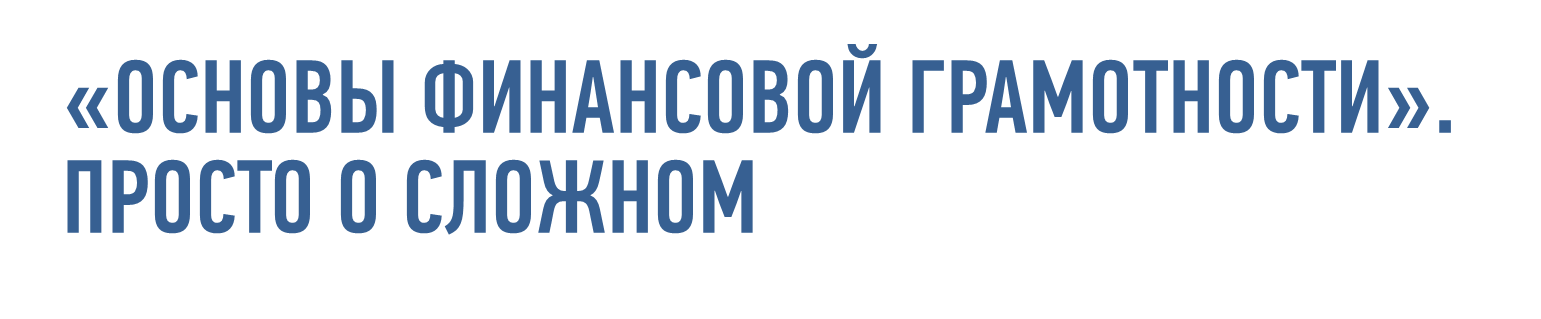 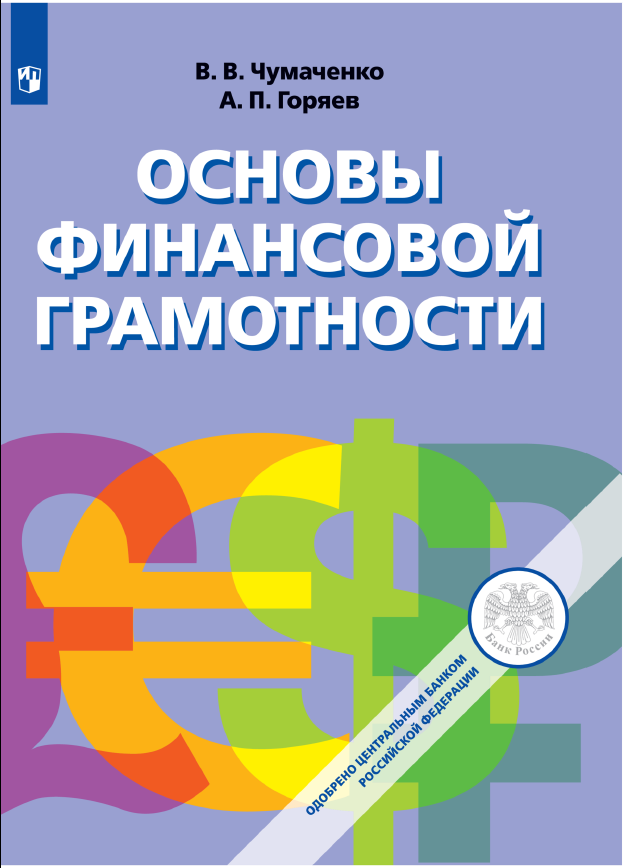 Главная задача курса – научить критически оценивать финансовые предложения с учетом их преимуществ и недостатков и делать осознанный выбор для достижения личных финансовых целей.
Как управлять деньгами?
Зарабатывать и тратить
Сберегать и инвестировать
Защищаться от финансовых рисков и махинаций
Составлять бюджет и личный финансовый план
2.2.3.5.2.1
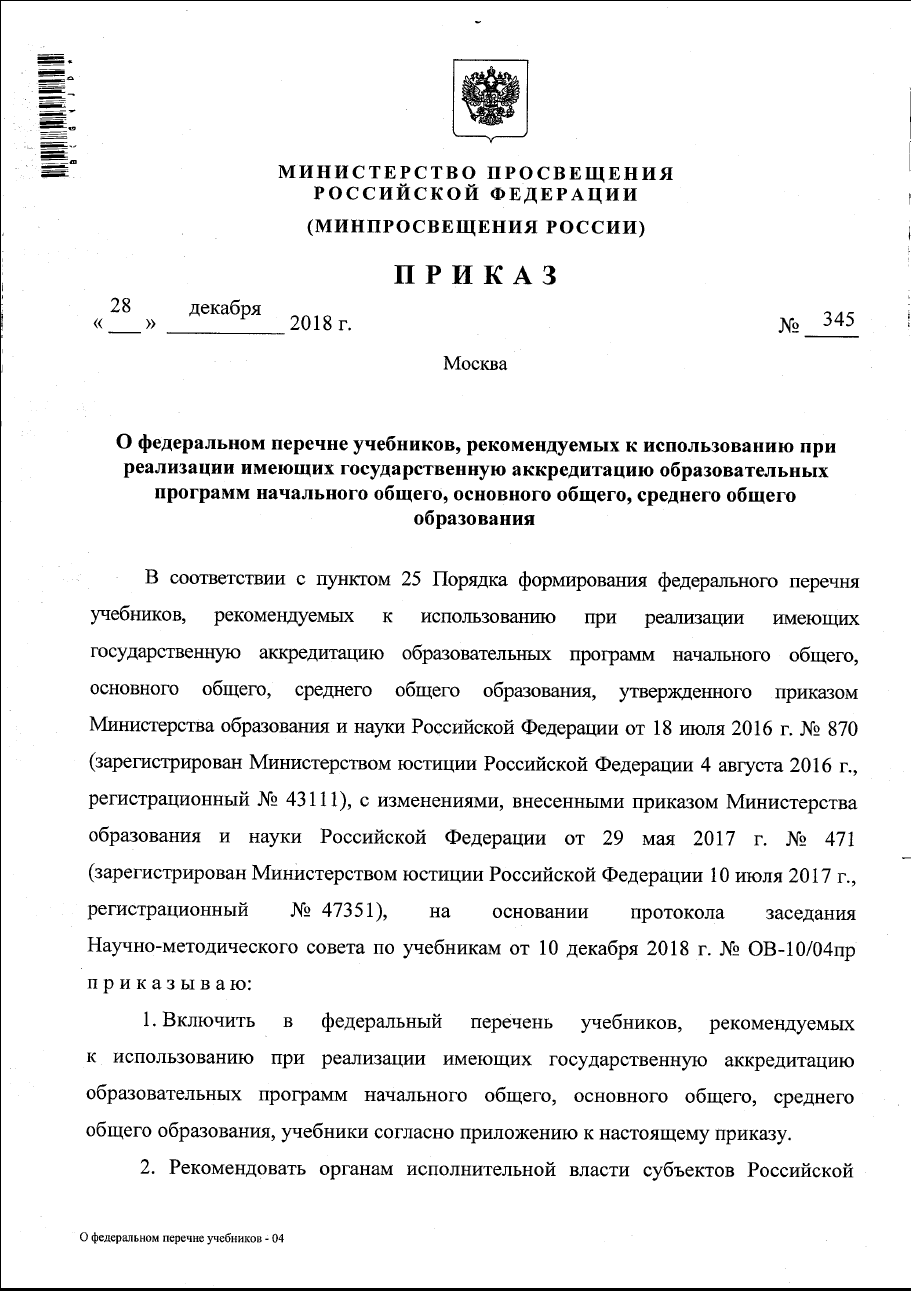 Утверждение нового ФПУ
Приказ № 345 
от 28 декабря 2018 г.

Все учебники издательства
«Просвещение»
обеспечены рабочими программами 
и поурочными разработками!
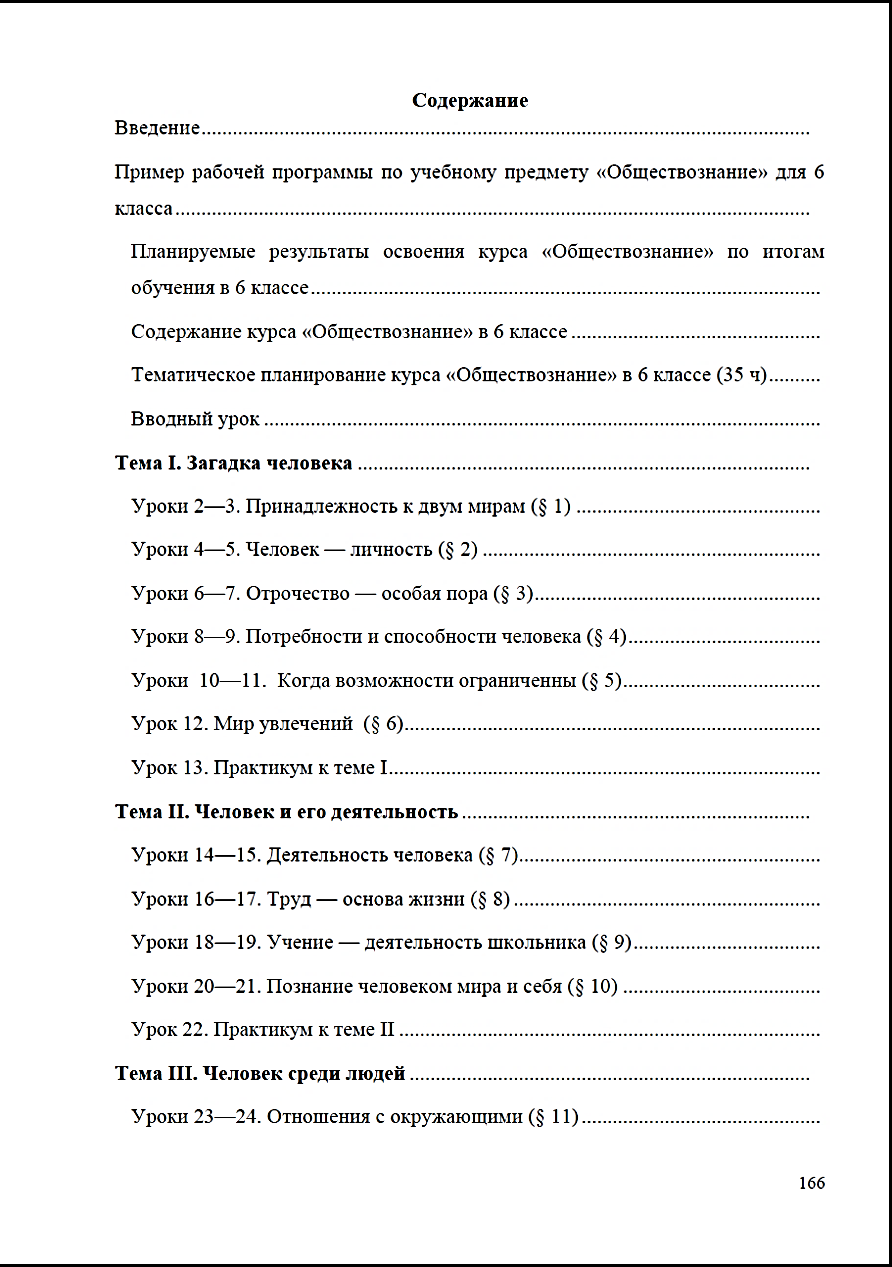 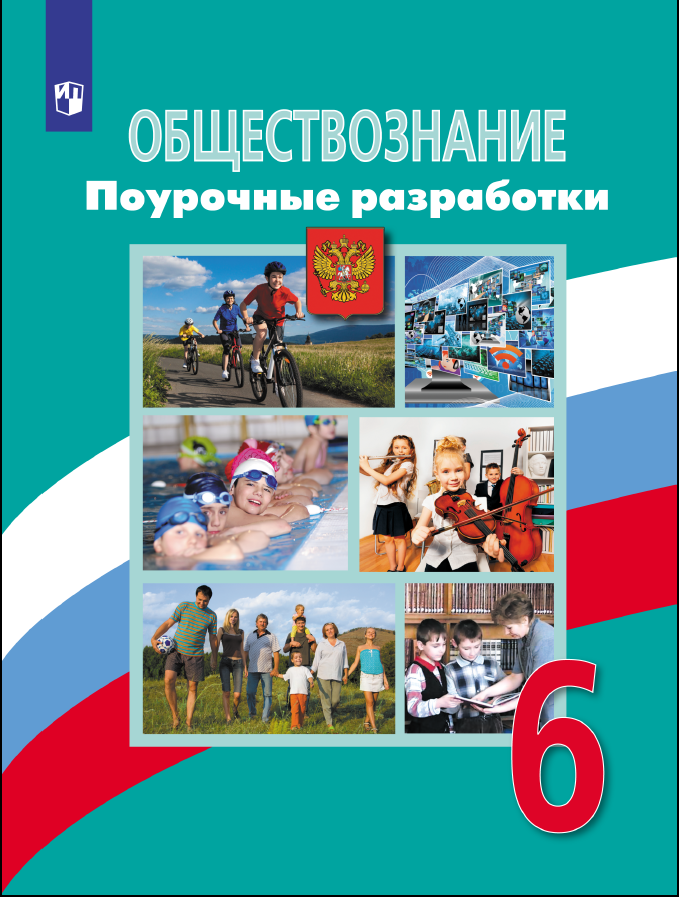 Спасибо за внимание!
Наш адрес: 
127473, Москва, ул. Краснопролетарская, д.16, стр.3, подъезд 8, бизнес-центр «Новослободский».
Телефон: 8(495)789-30-40
Факс: 8(495)789-30-41
E-mail: prosv@prosv.ru